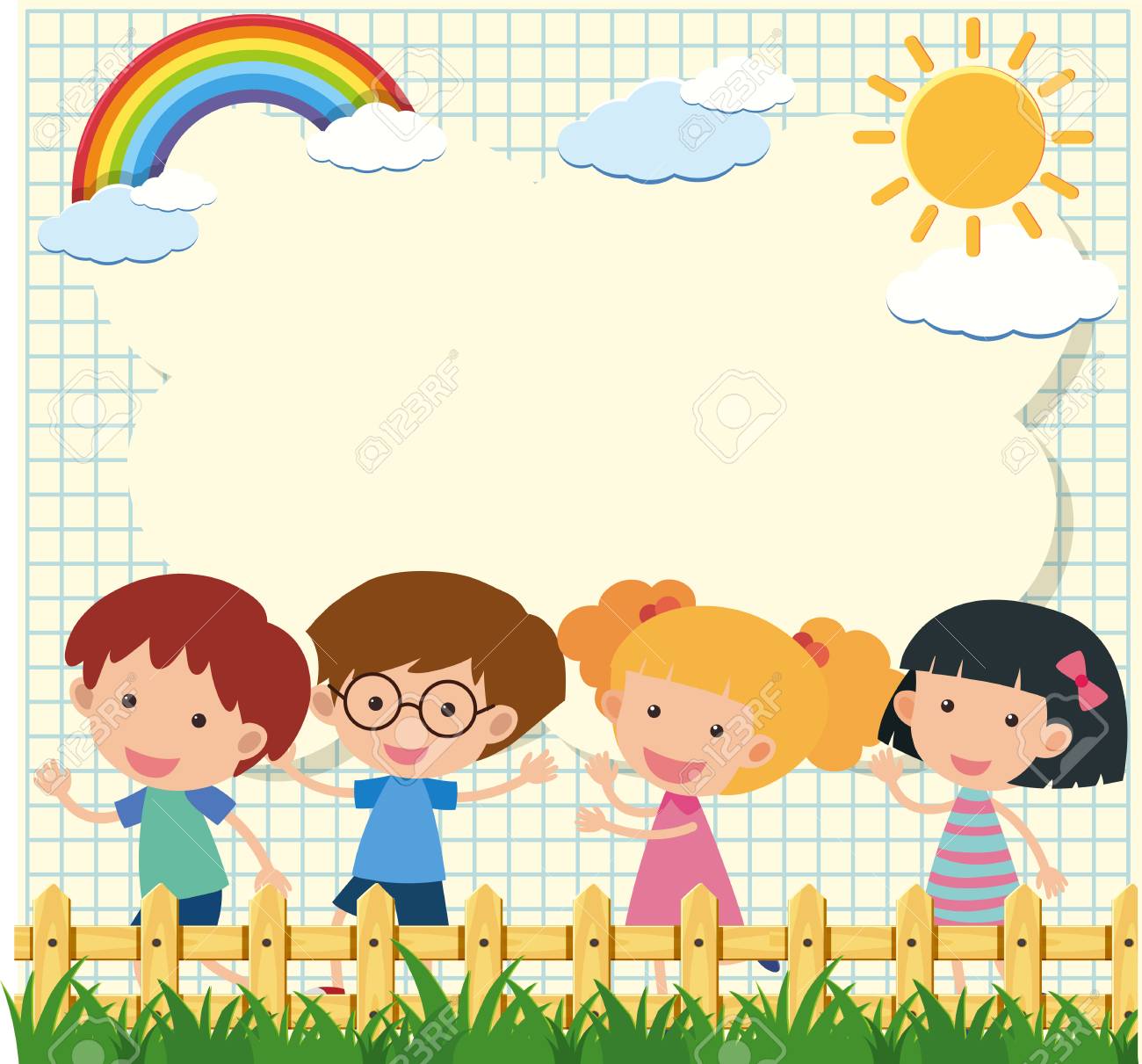 CHÀO MỪNG CÁC CON ĐẾN VỚI TIẾT TOÁN
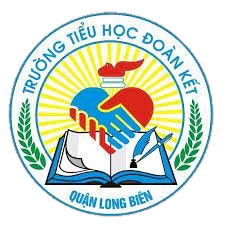 Ôn bài cũ
Có bao nhiêu quả chanh?
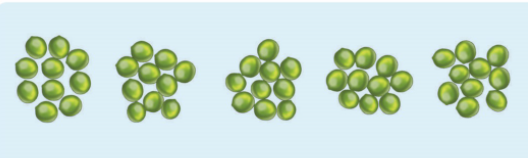 A. 40
B. 50
B. 50
Có bao nhiêu khối lập phương?
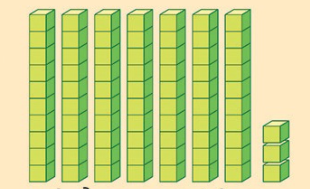 B. 72
A. 73
A. 73
Đây là số bao nhiêu?
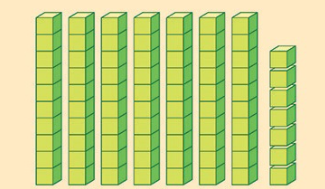 B. 76
A. 77
A. 77
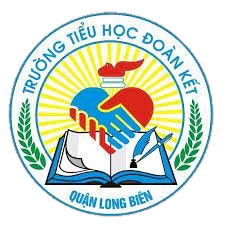 TOÁN 1
Tuần 21
Bài 45: Các số có hai chữ số  (từ 71 đến 99)
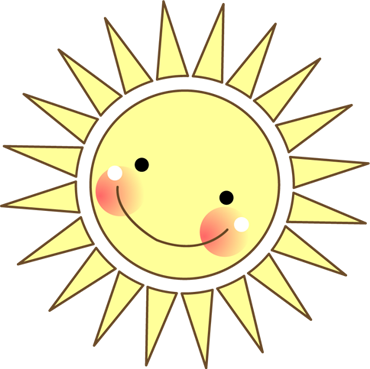 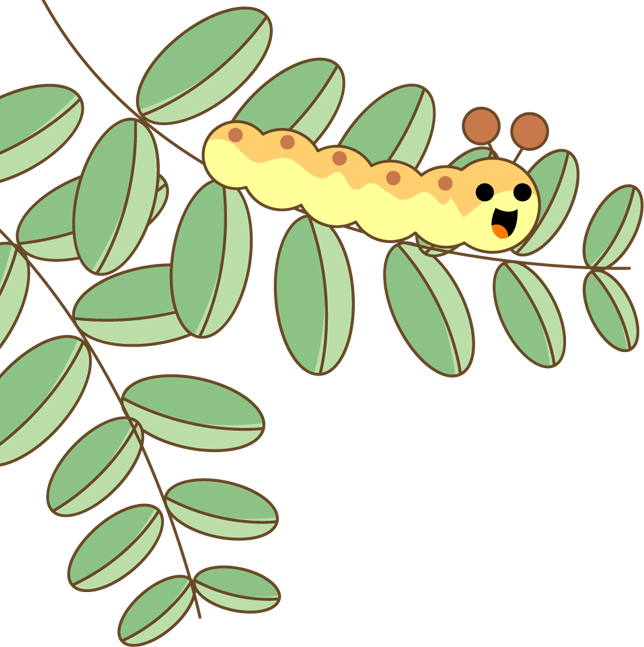 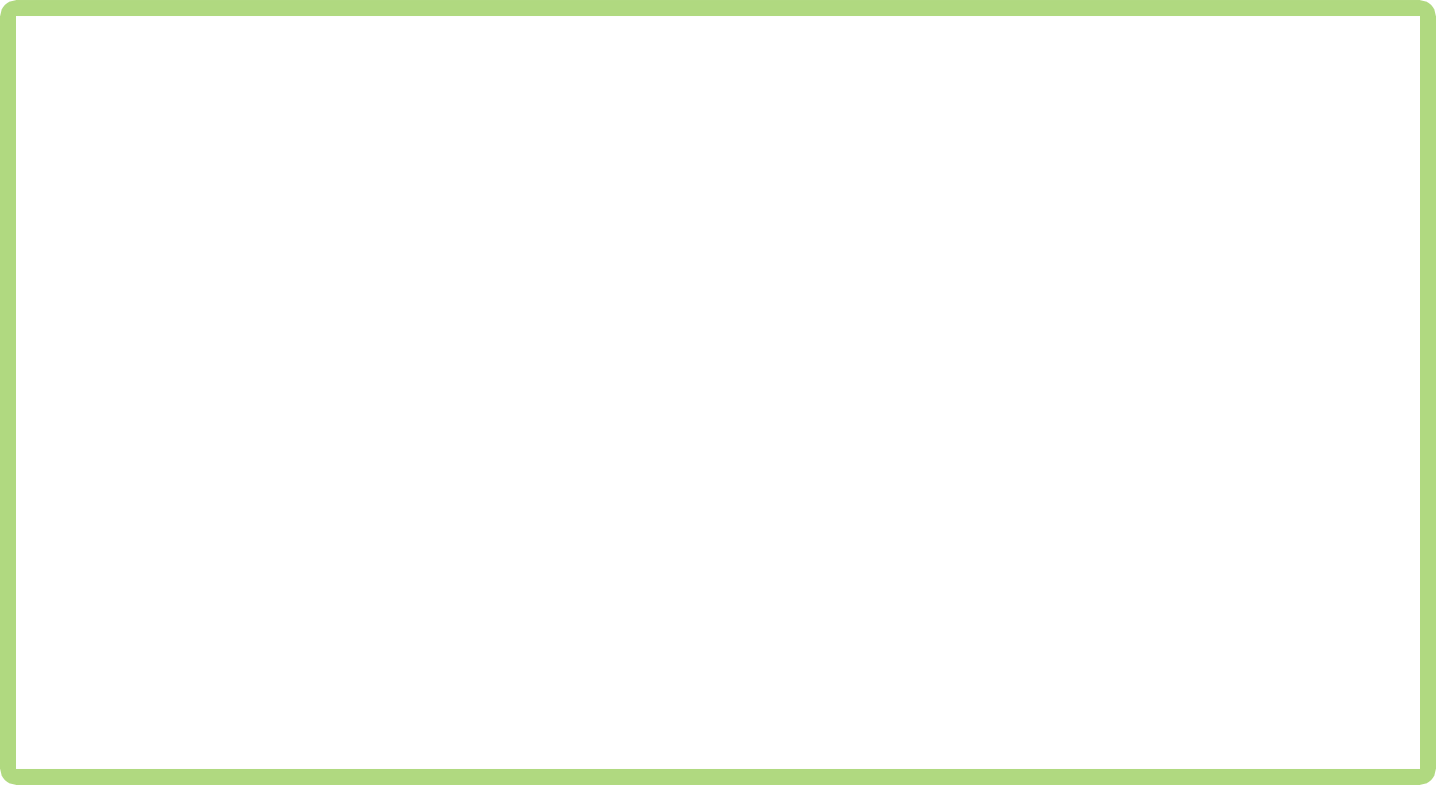 KHỞI ĐỘNG
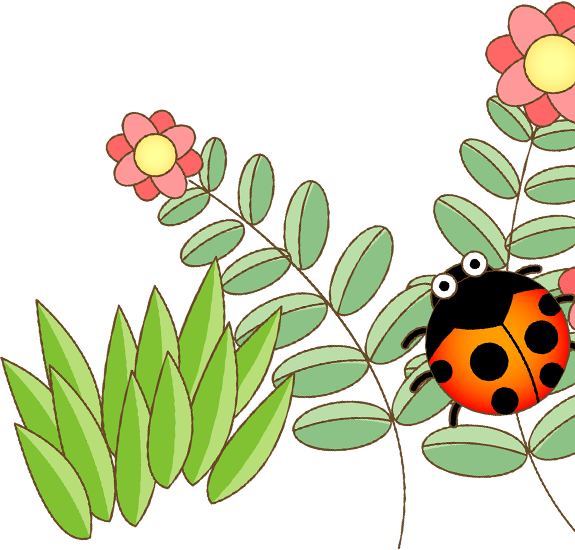 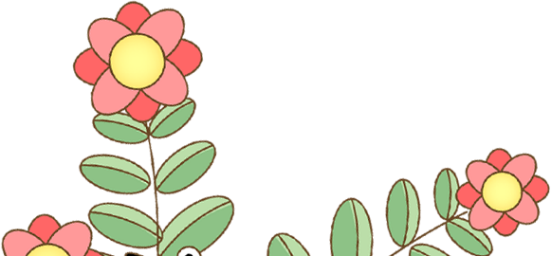 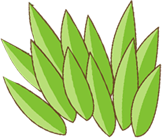 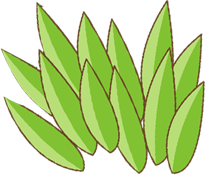 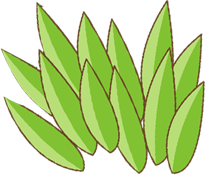 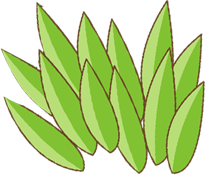 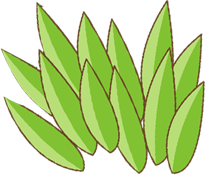 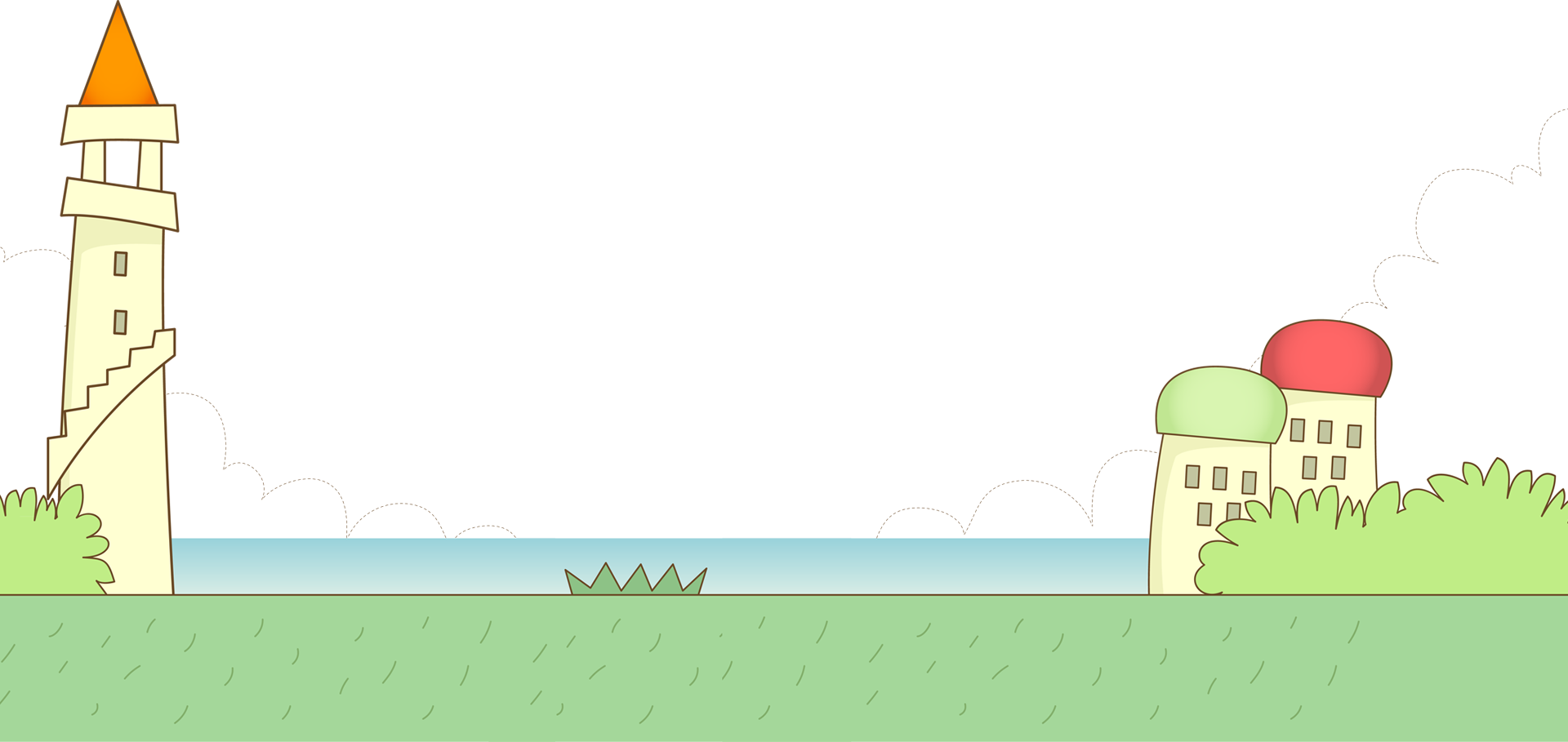 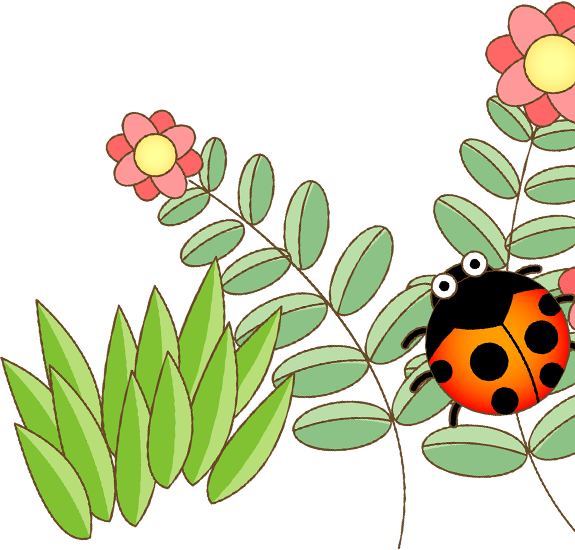 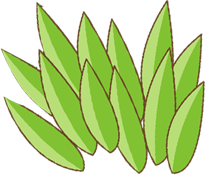 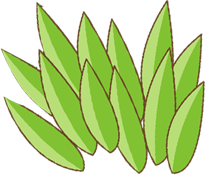 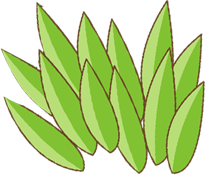 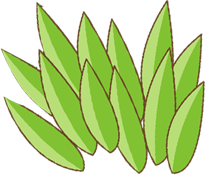 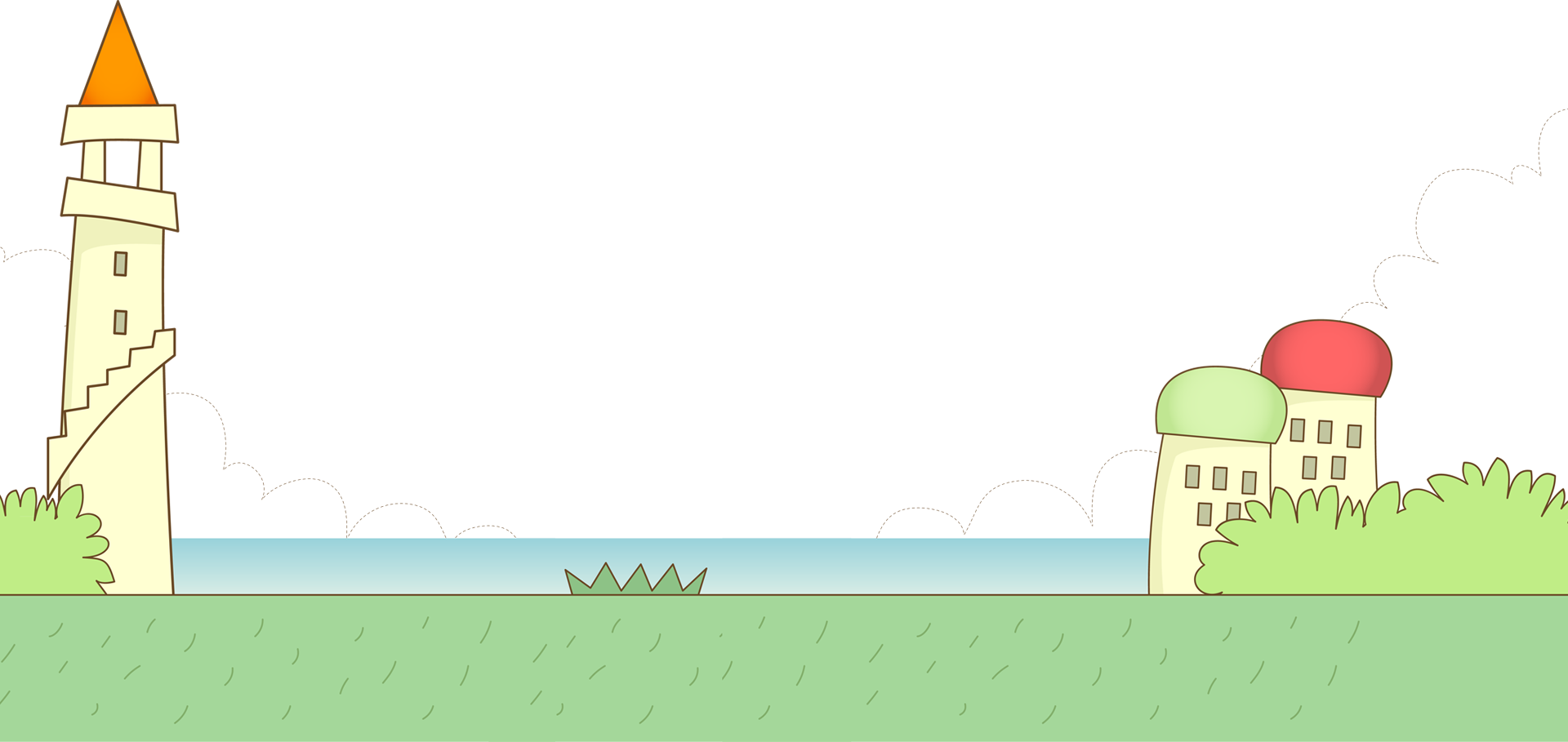 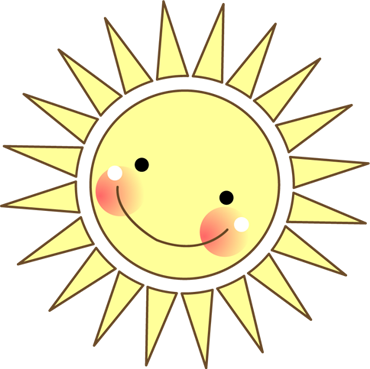 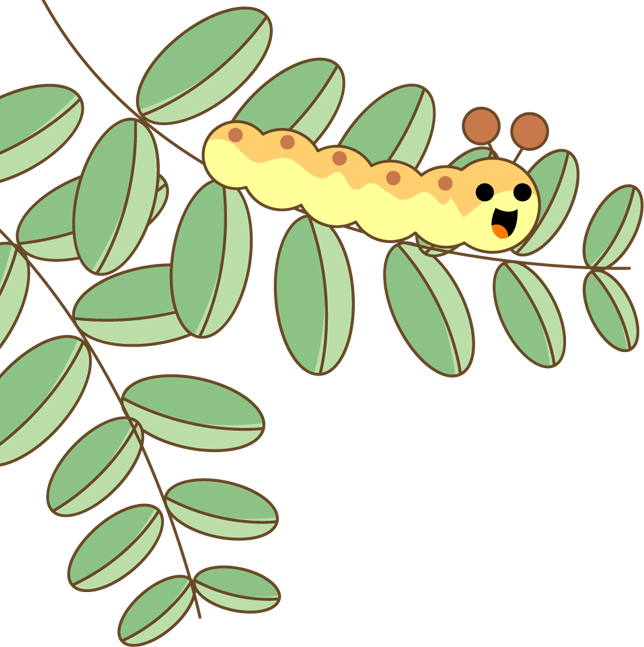 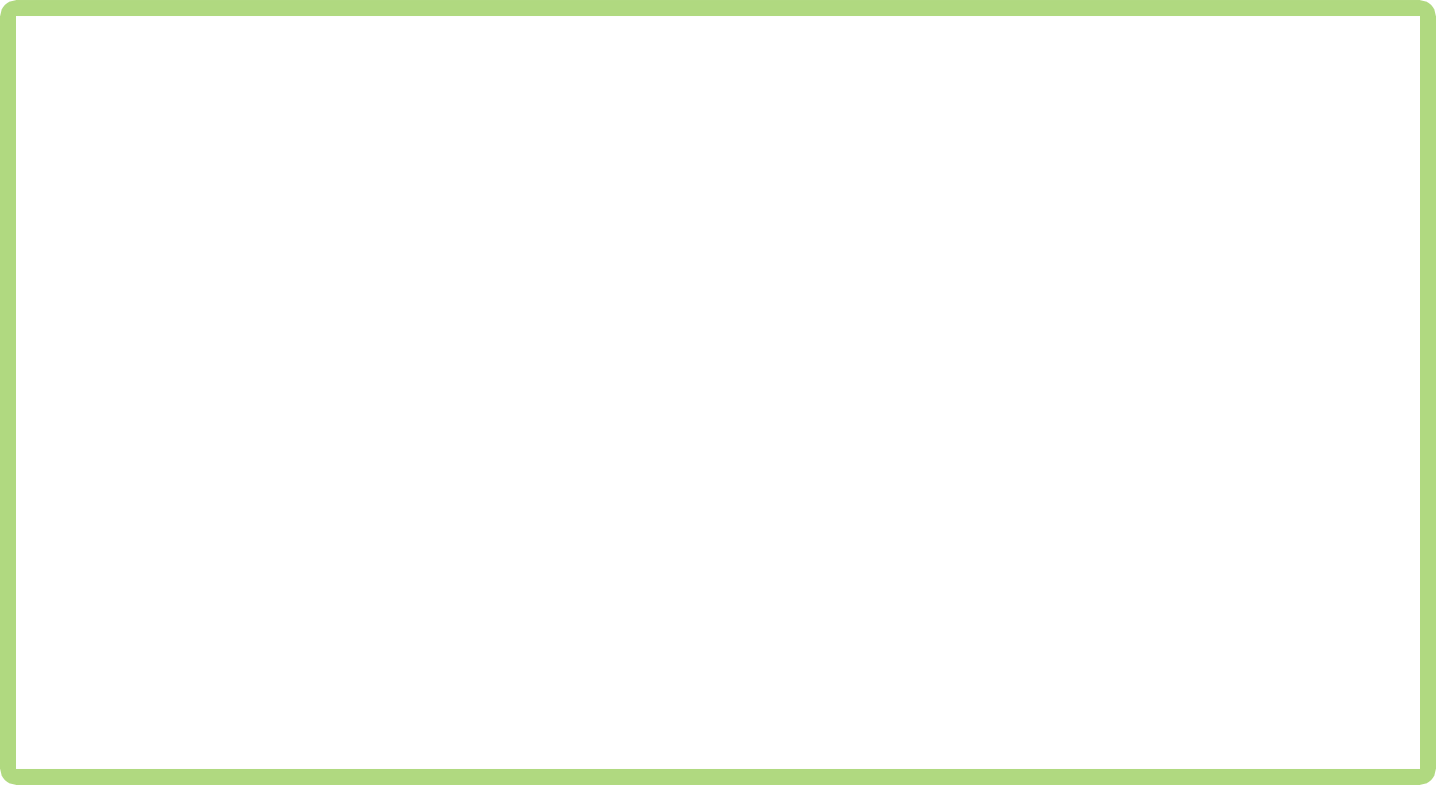 KHÁM PHÁ
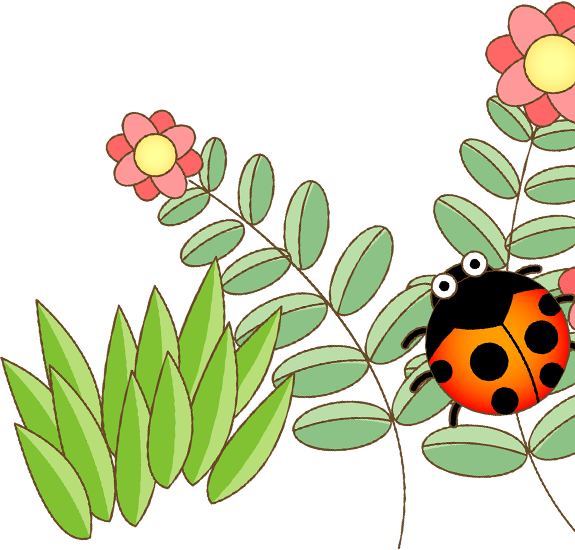 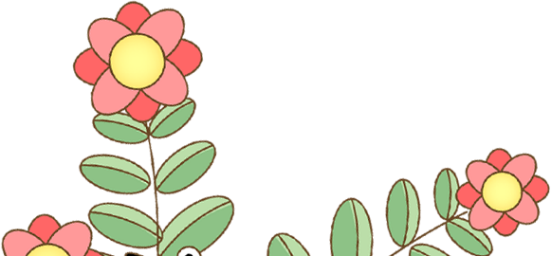 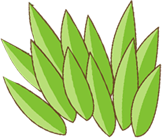 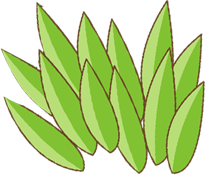 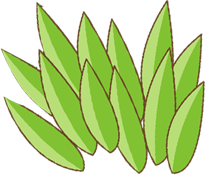 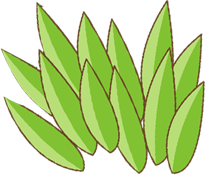 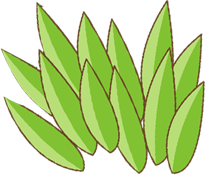 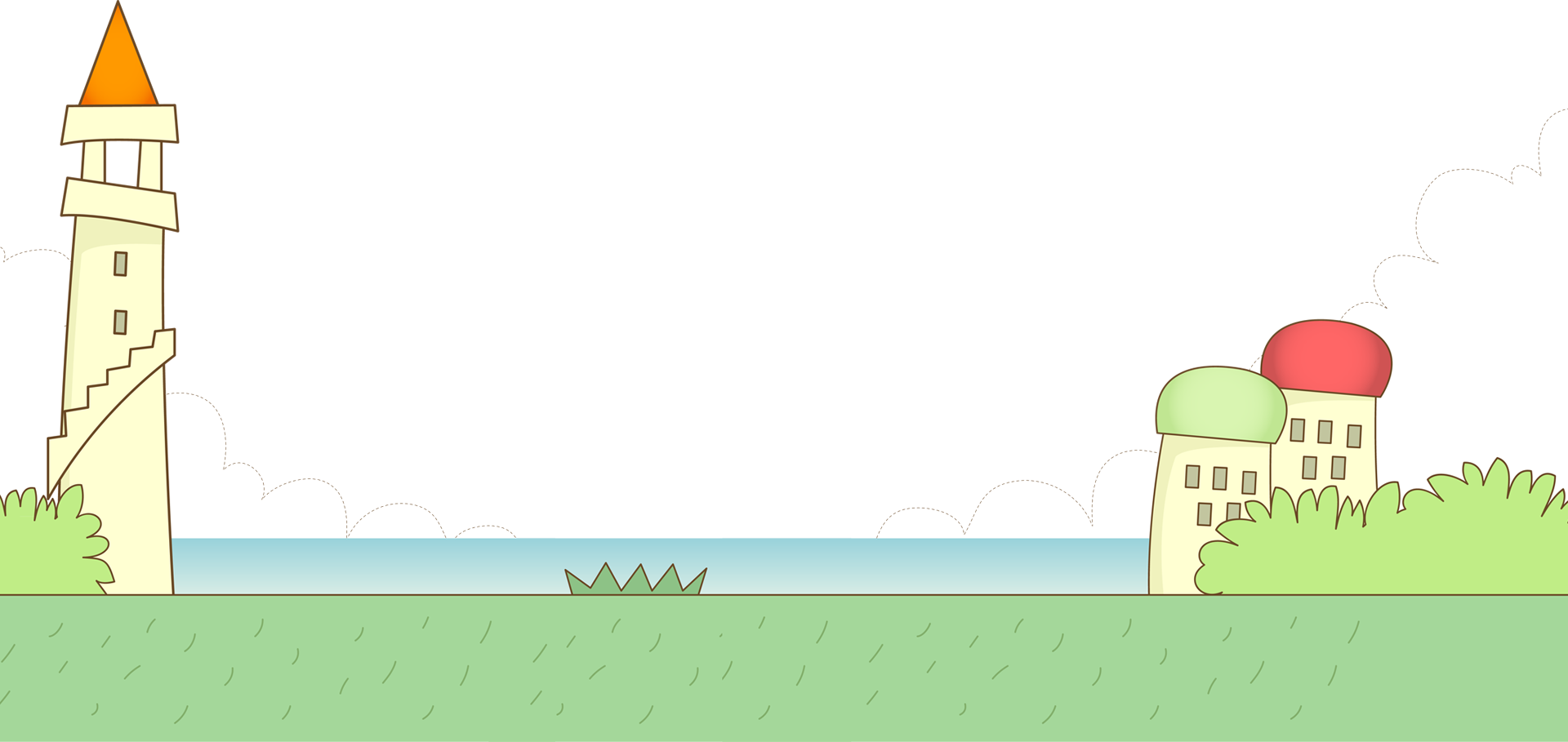 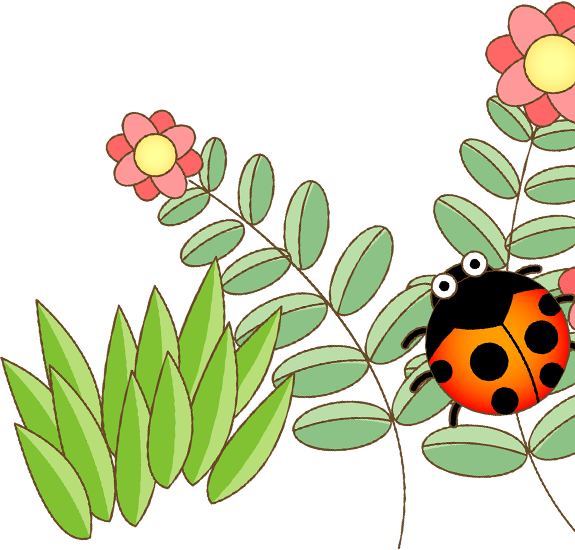 bảy mươi ba
bảy mươi bảy
73
77
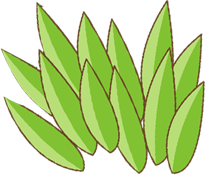 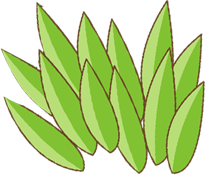 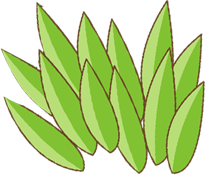 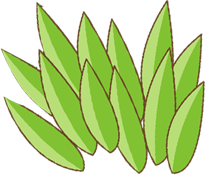 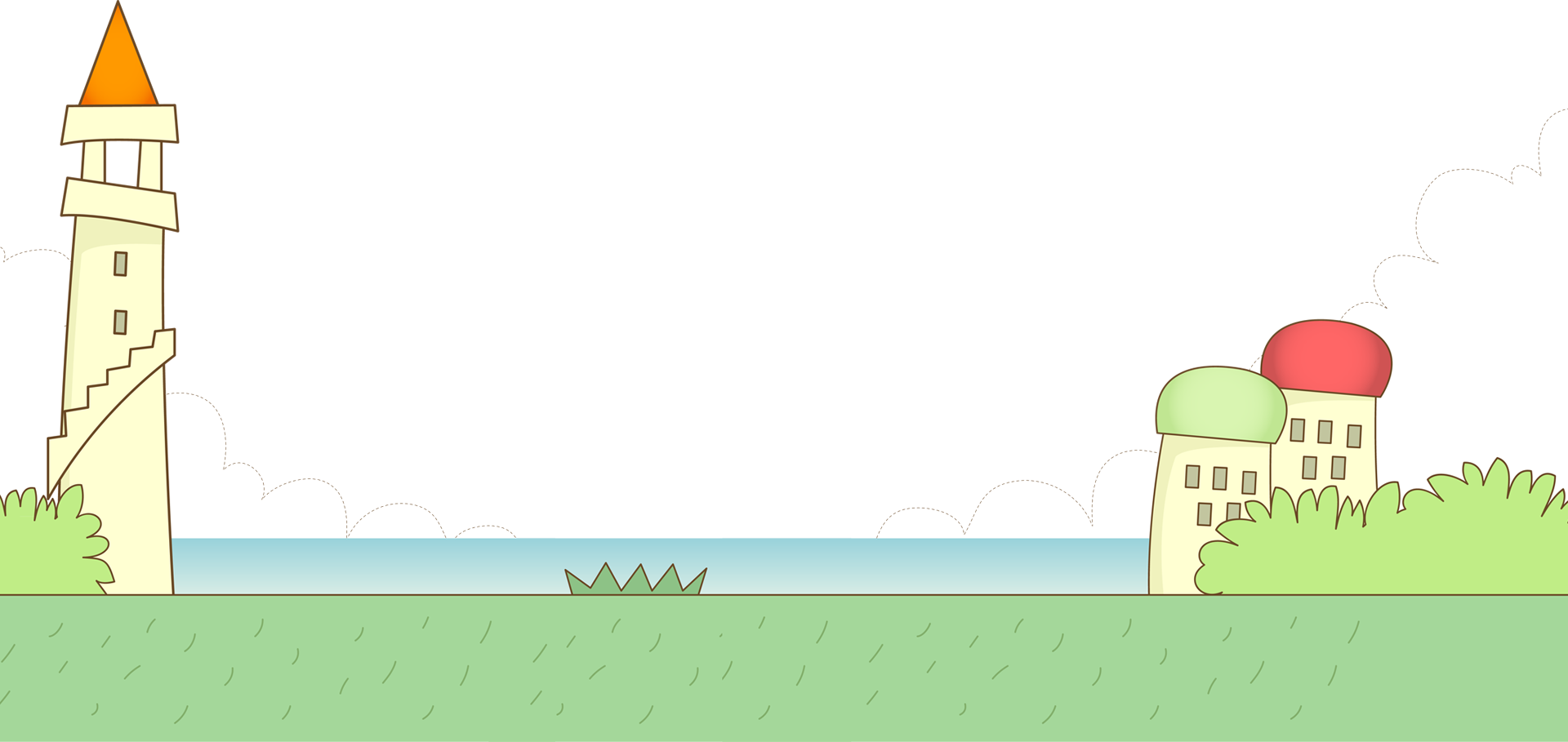 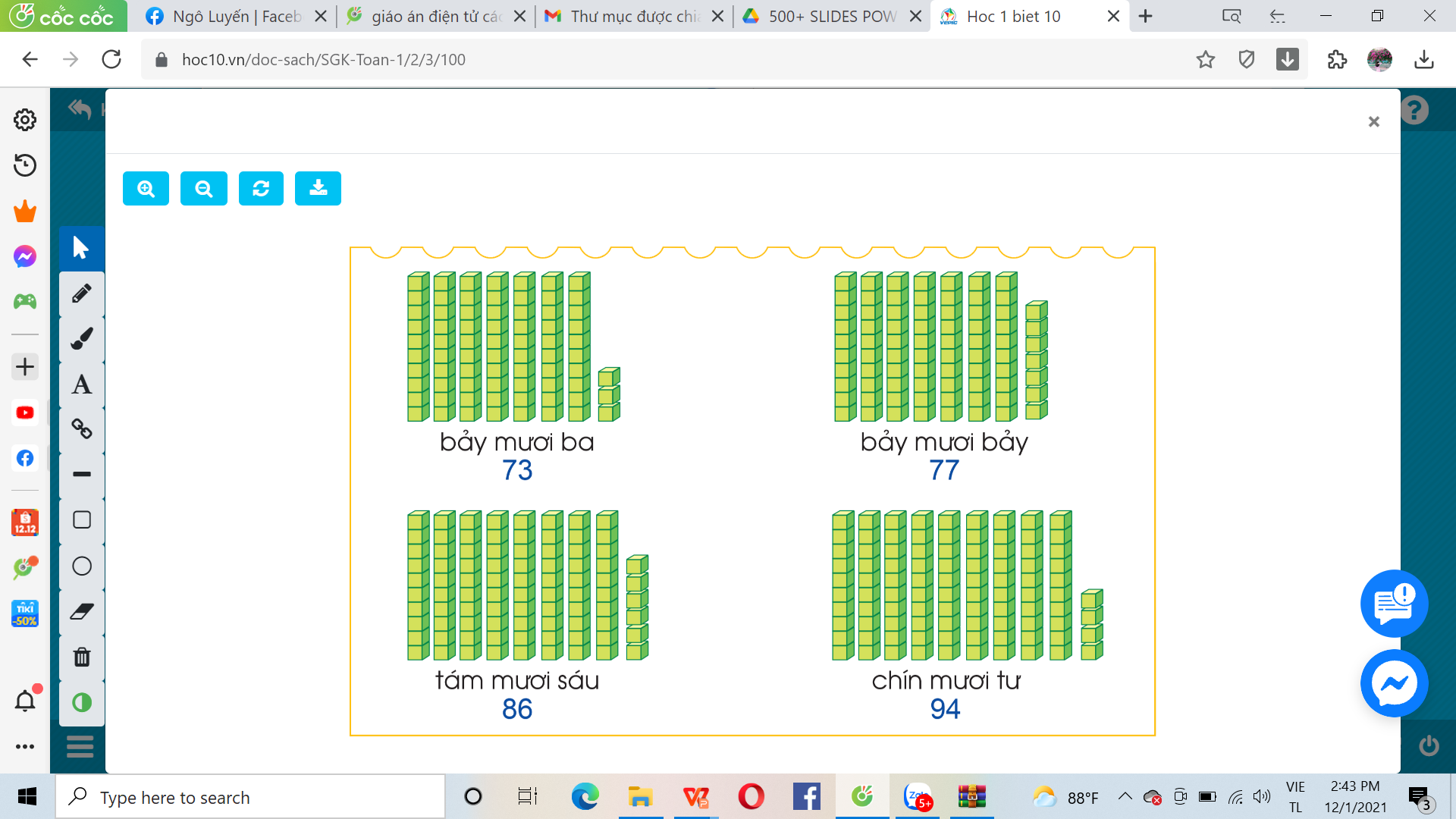 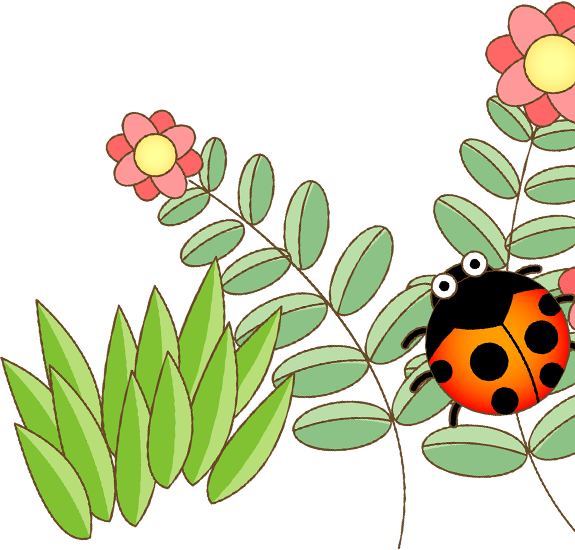 Tám mươi sáu
Chín mươi tư
86
94
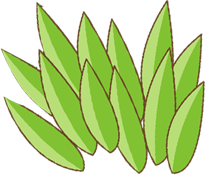 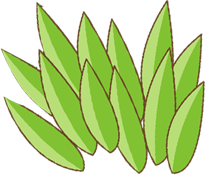 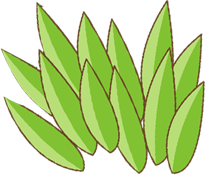 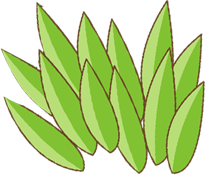 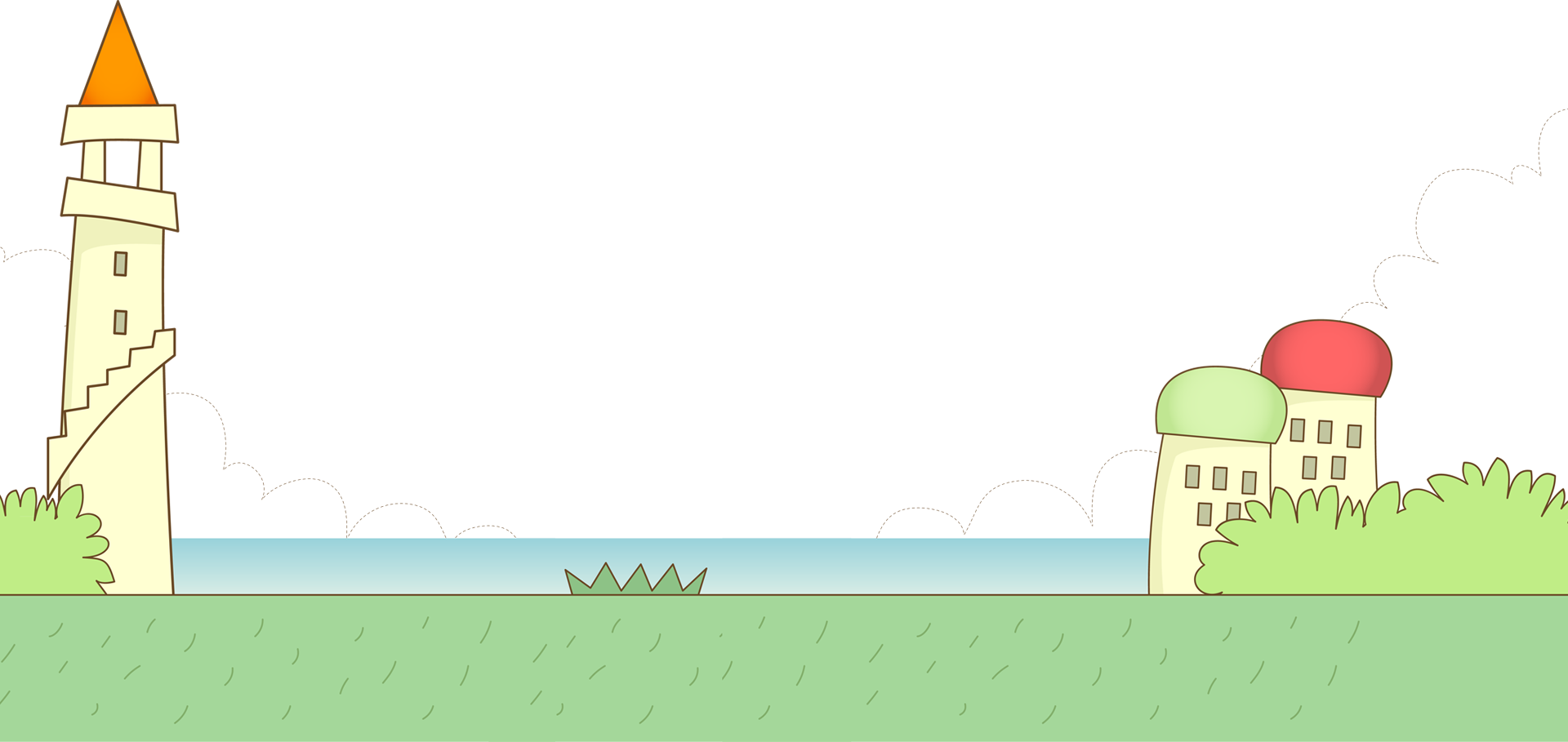 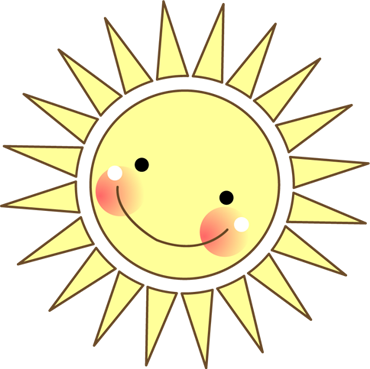 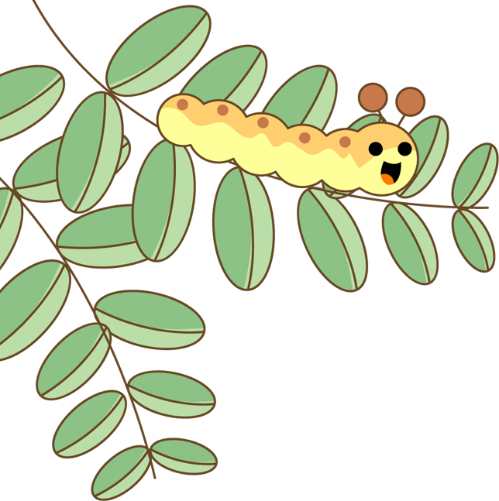 THẢO LUẬN THEO NHÓM
Nhóm 1: Hình thành các số từ 71 đến 80
Nhóm 2: Hình thành các số từ 81 đến 90
Nhóm 3: Hình thành các số từ 91 đến 99
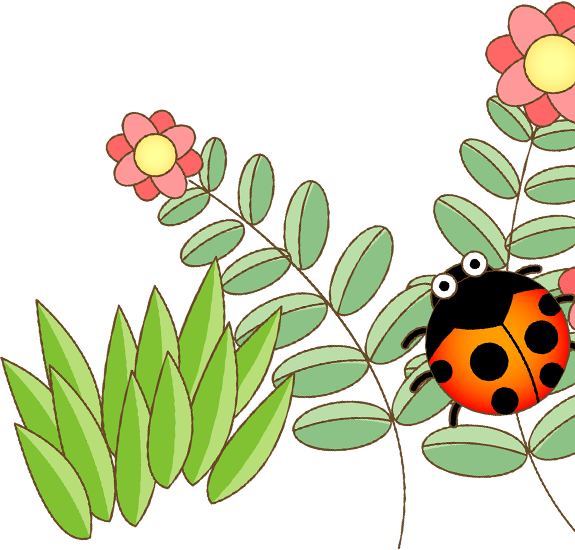 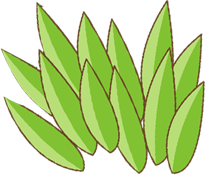 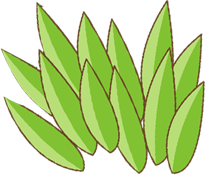 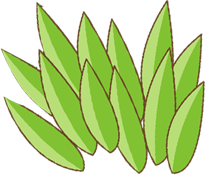 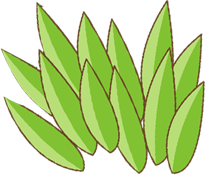 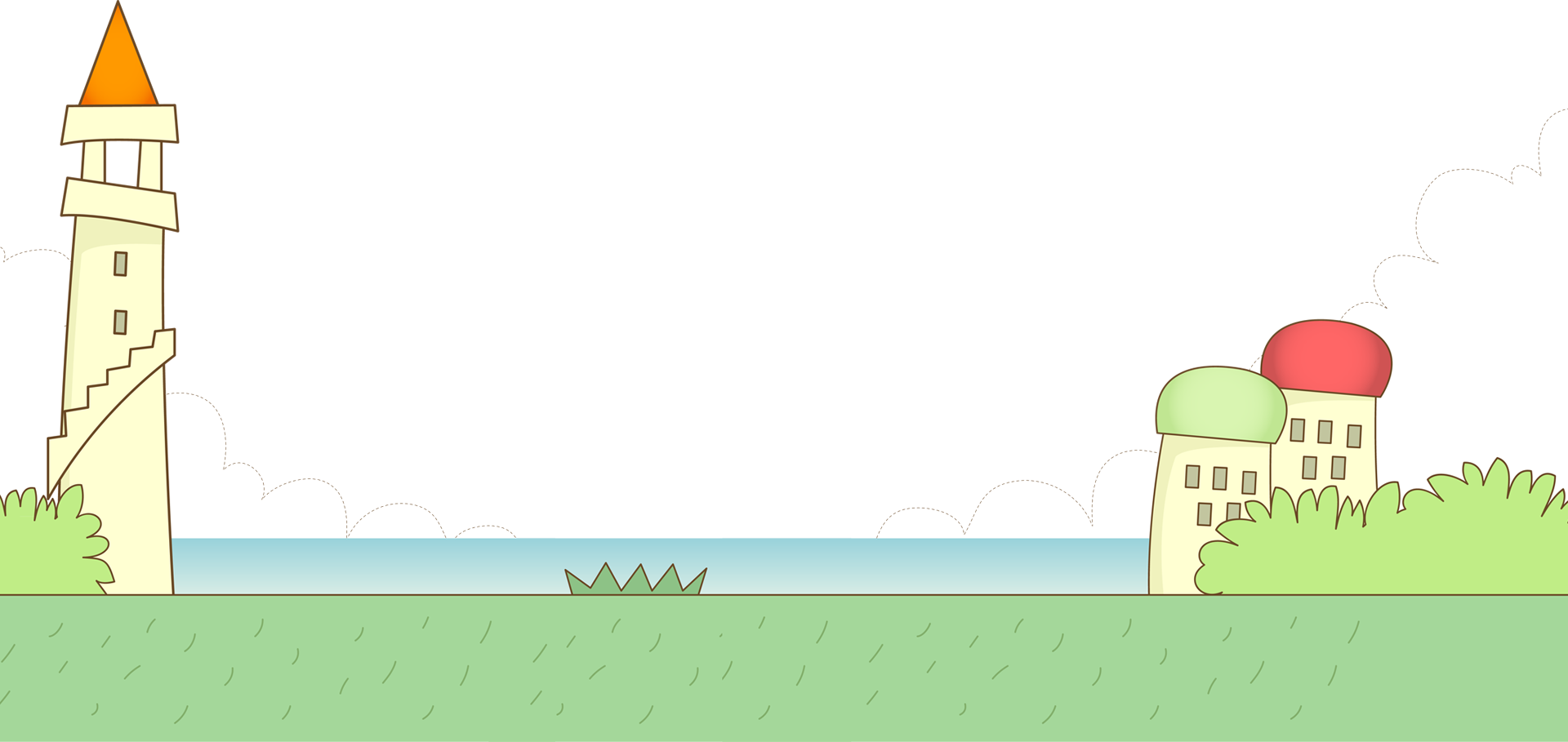 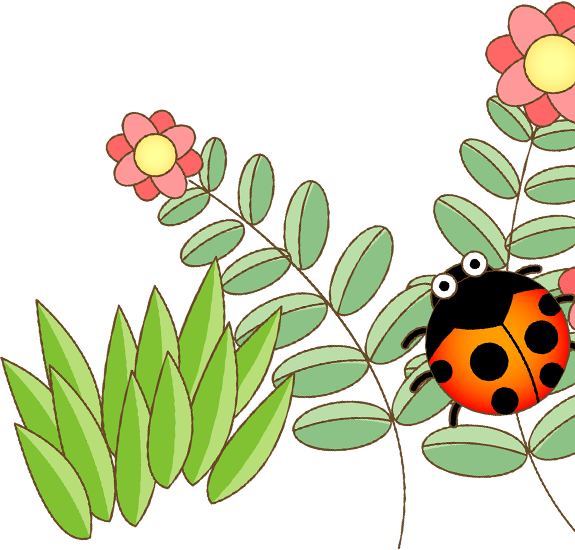 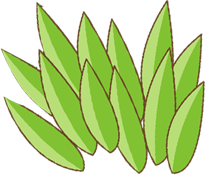 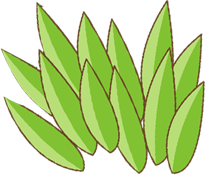 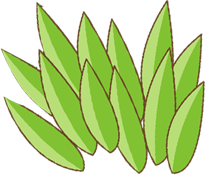 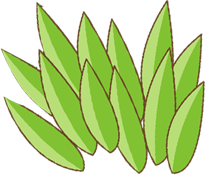 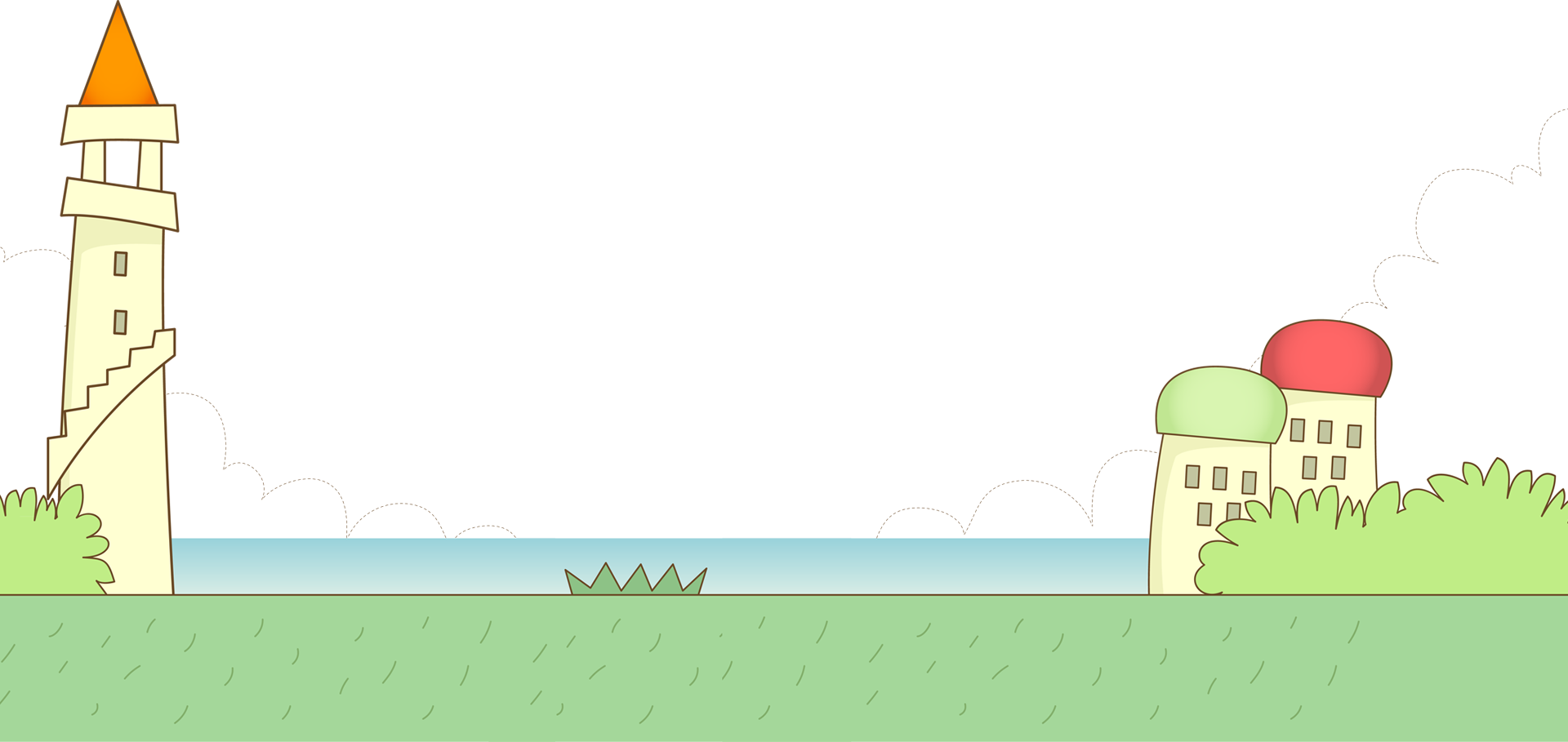 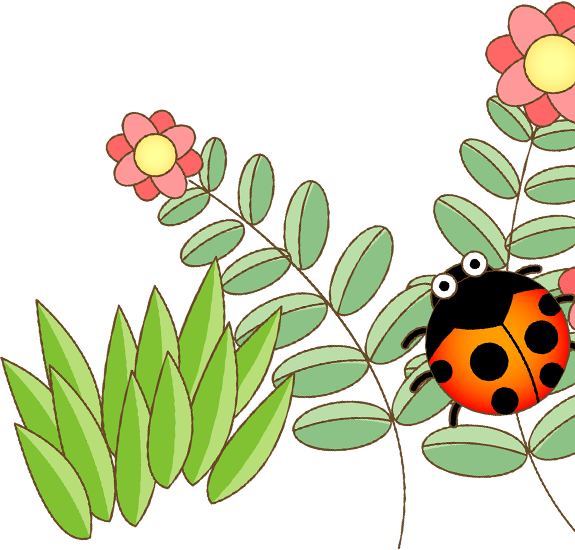 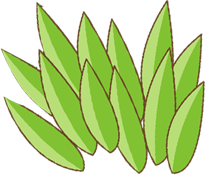 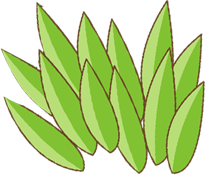 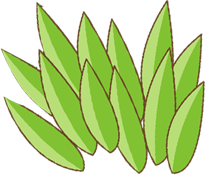 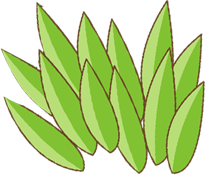 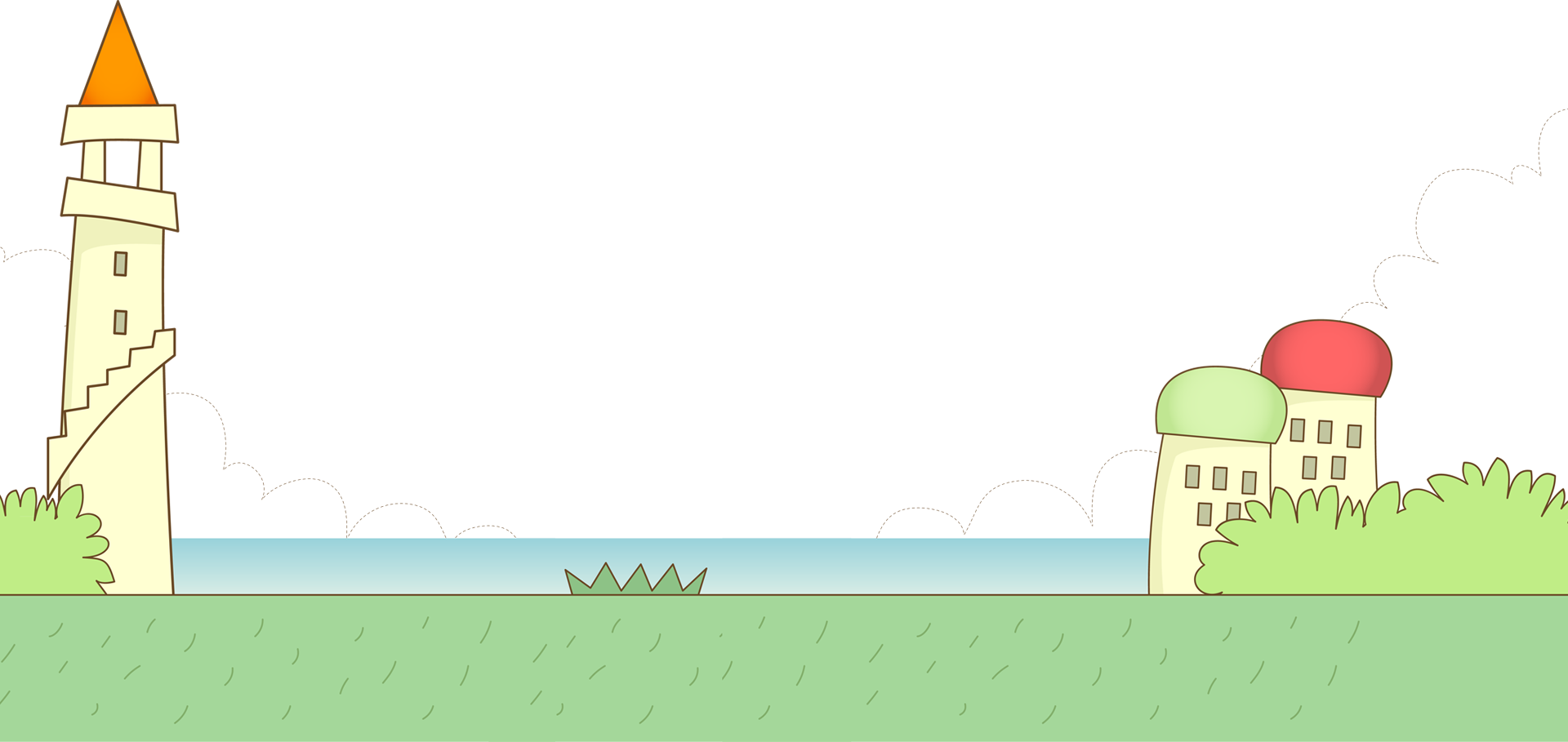 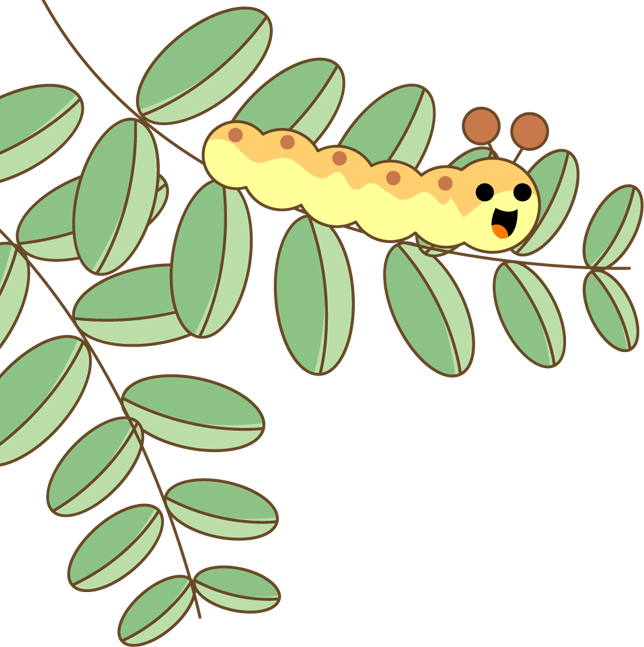 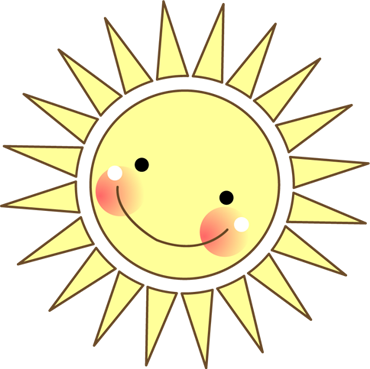 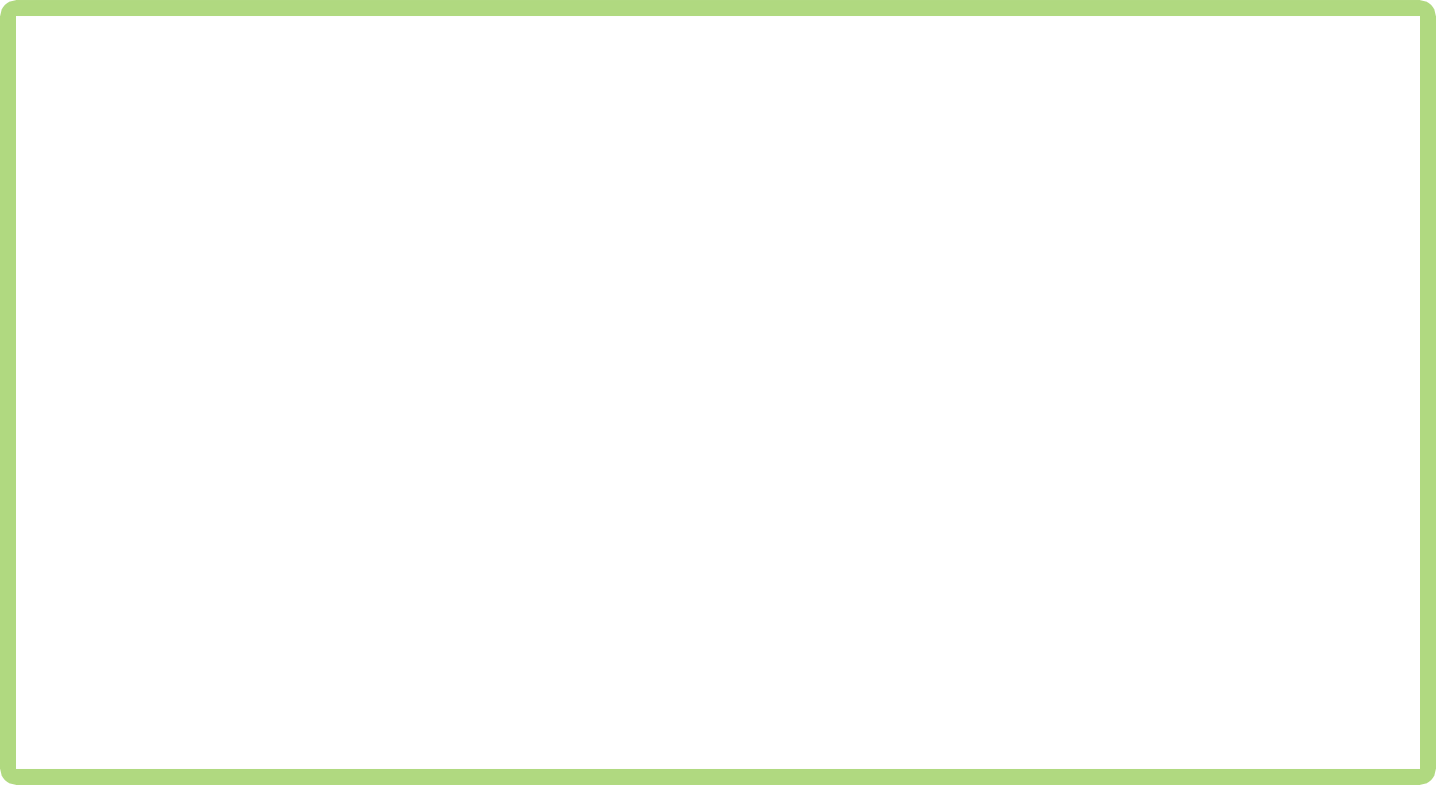 THỰC HÀNH – LUYỆN TẬP
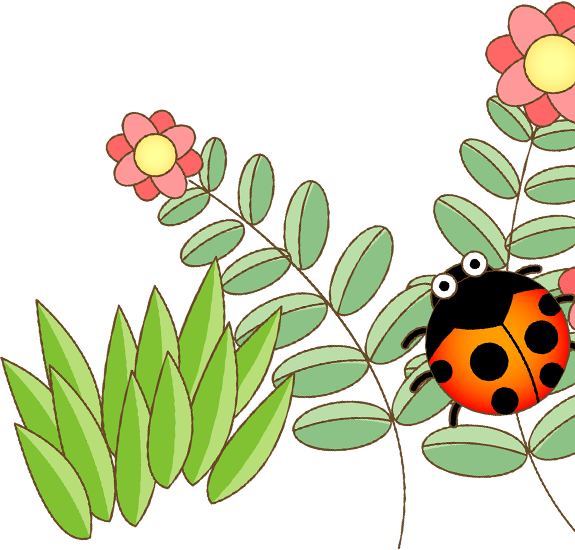 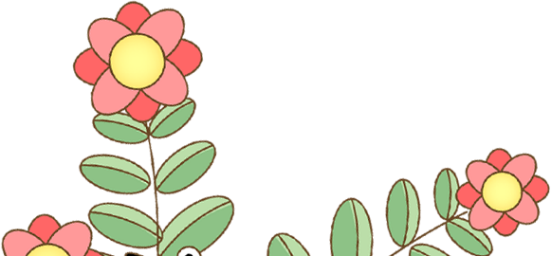 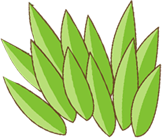 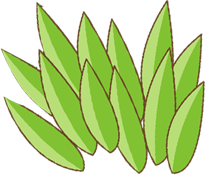 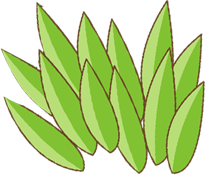 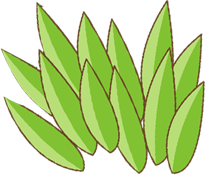 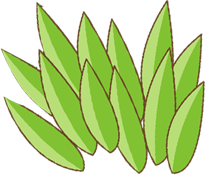 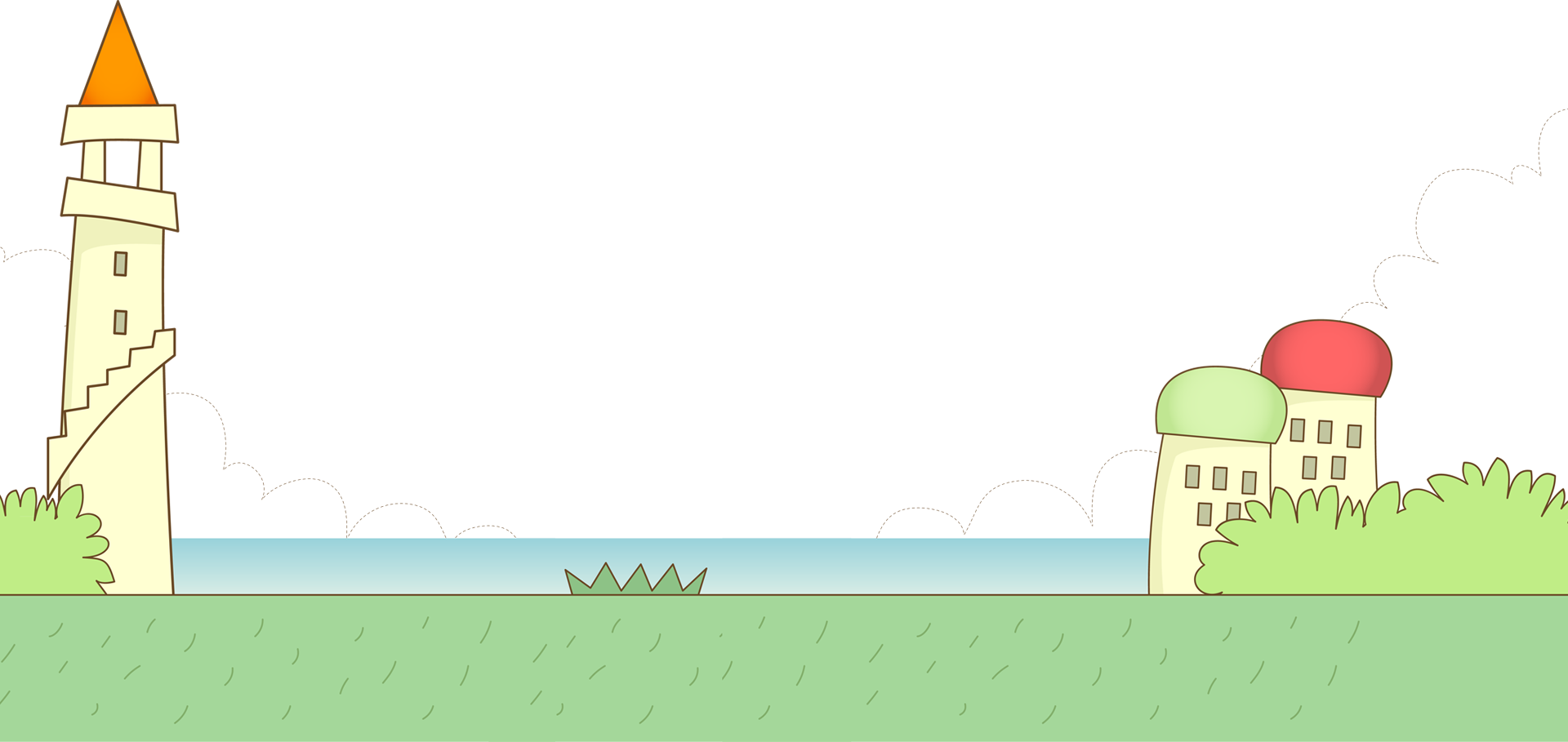 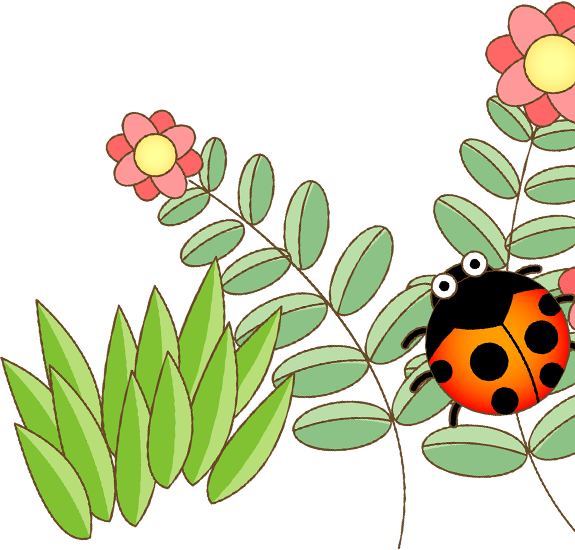 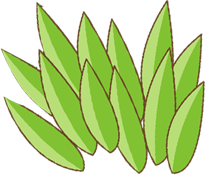 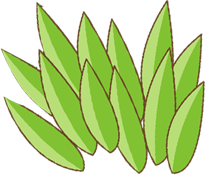 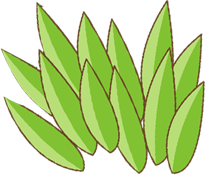 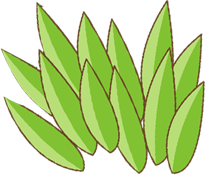 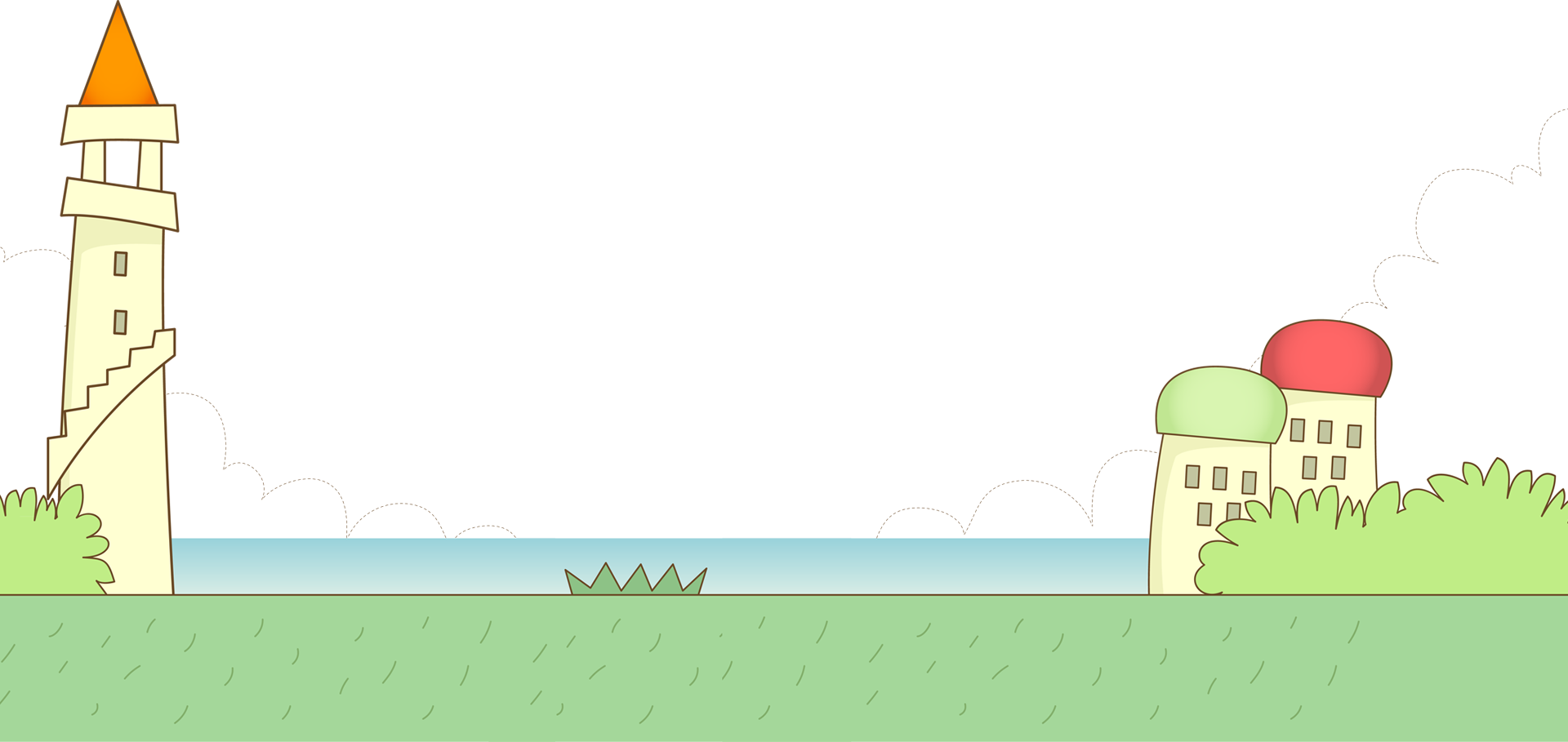 70
71
72
73
74
75
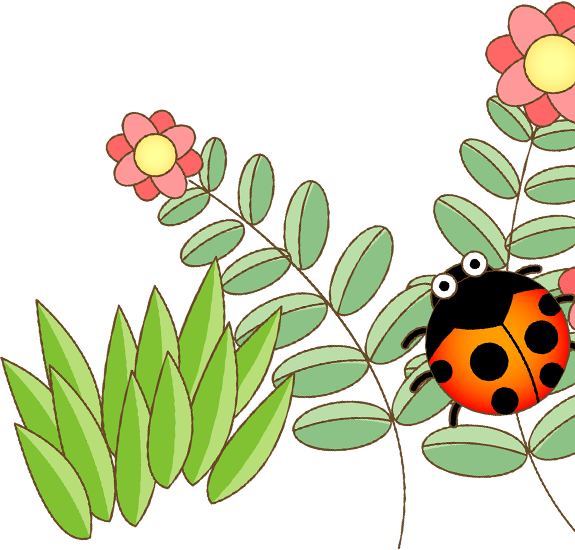 76
77
78
79
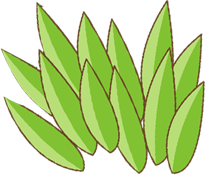 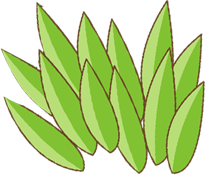 80
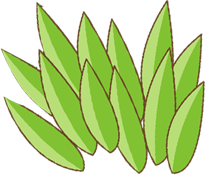 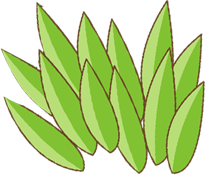 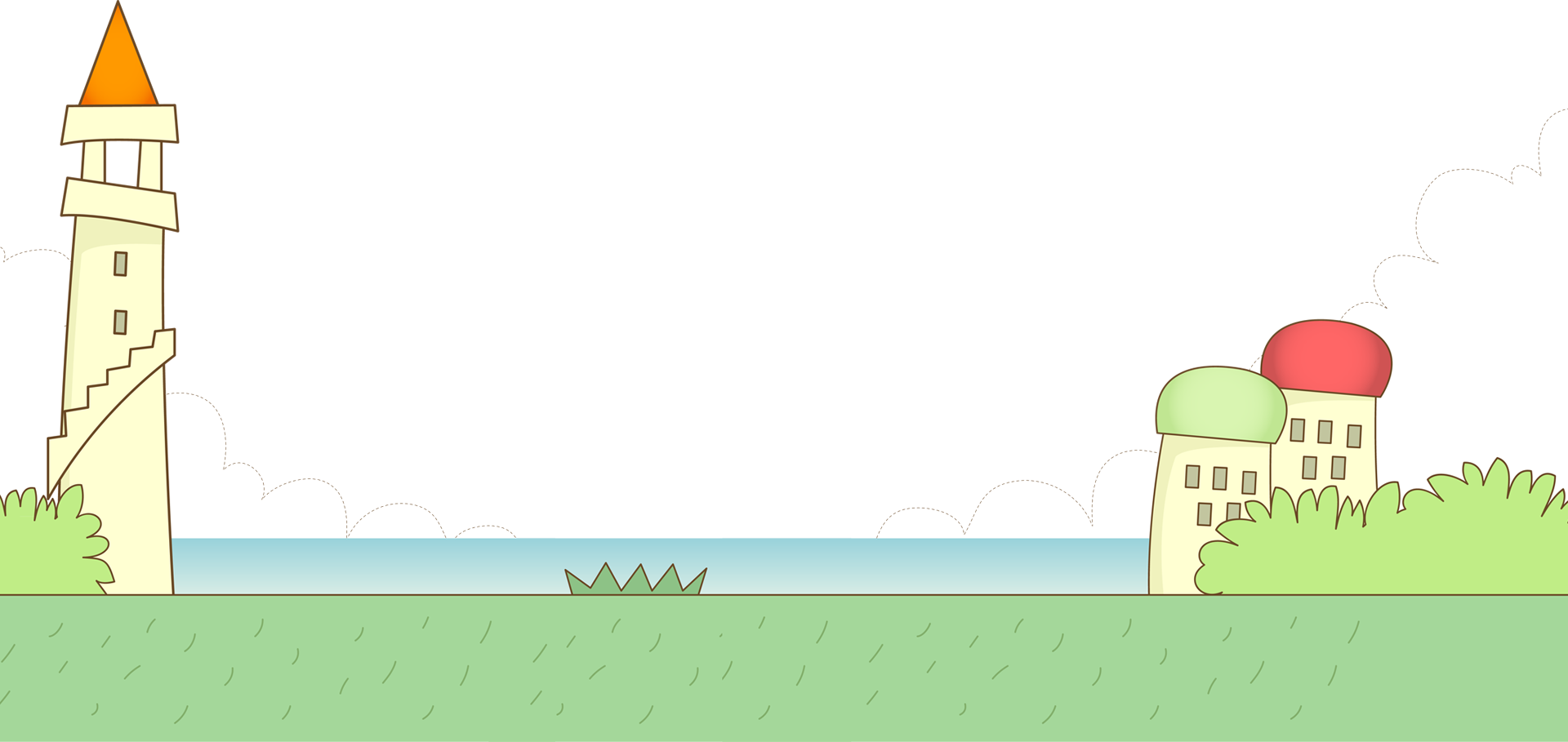 80
81
82
83
84
85
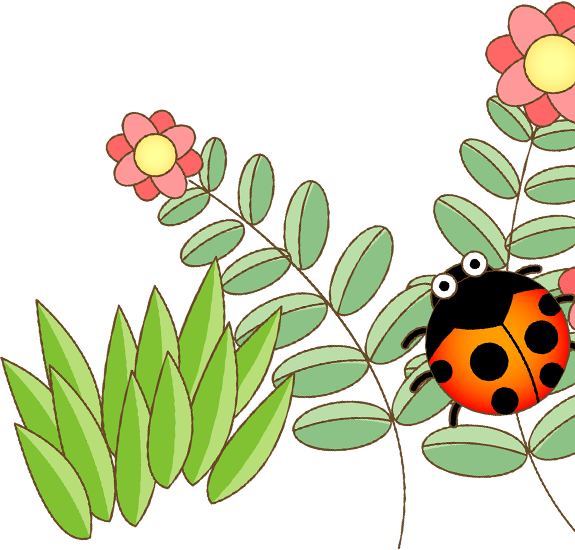 86
87
88
89
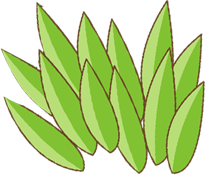 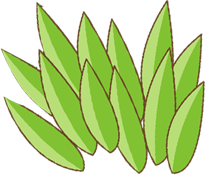 90
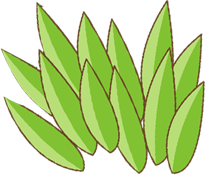 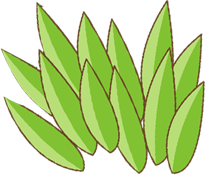 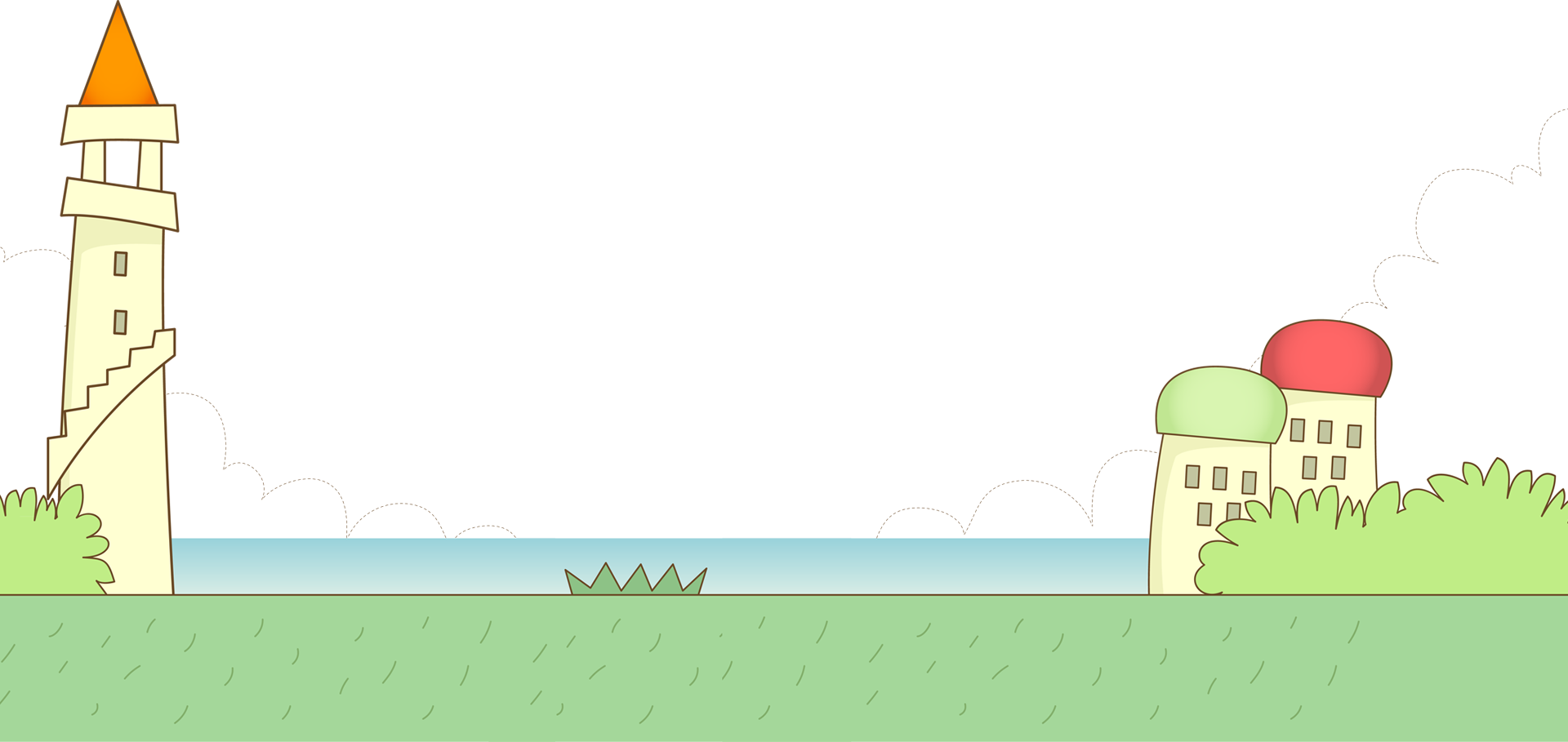 90
91
92
93
94
95
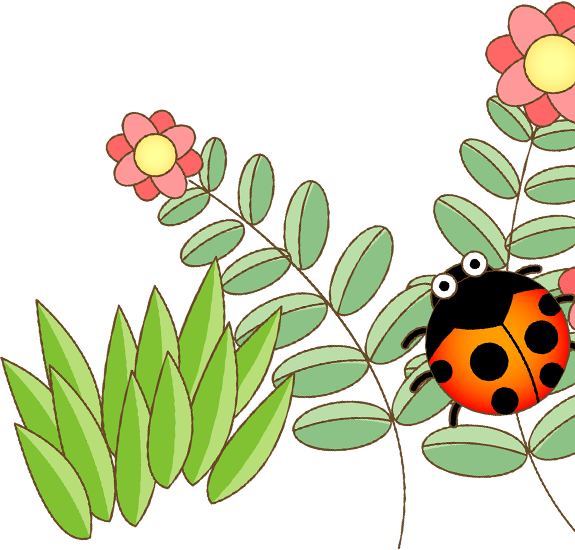 96
97
98
99
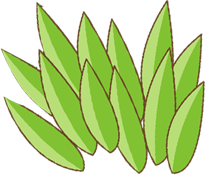 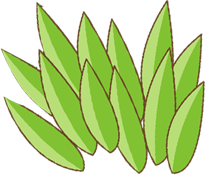 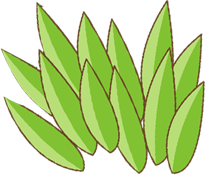 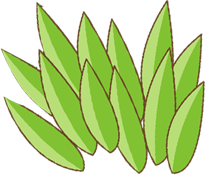 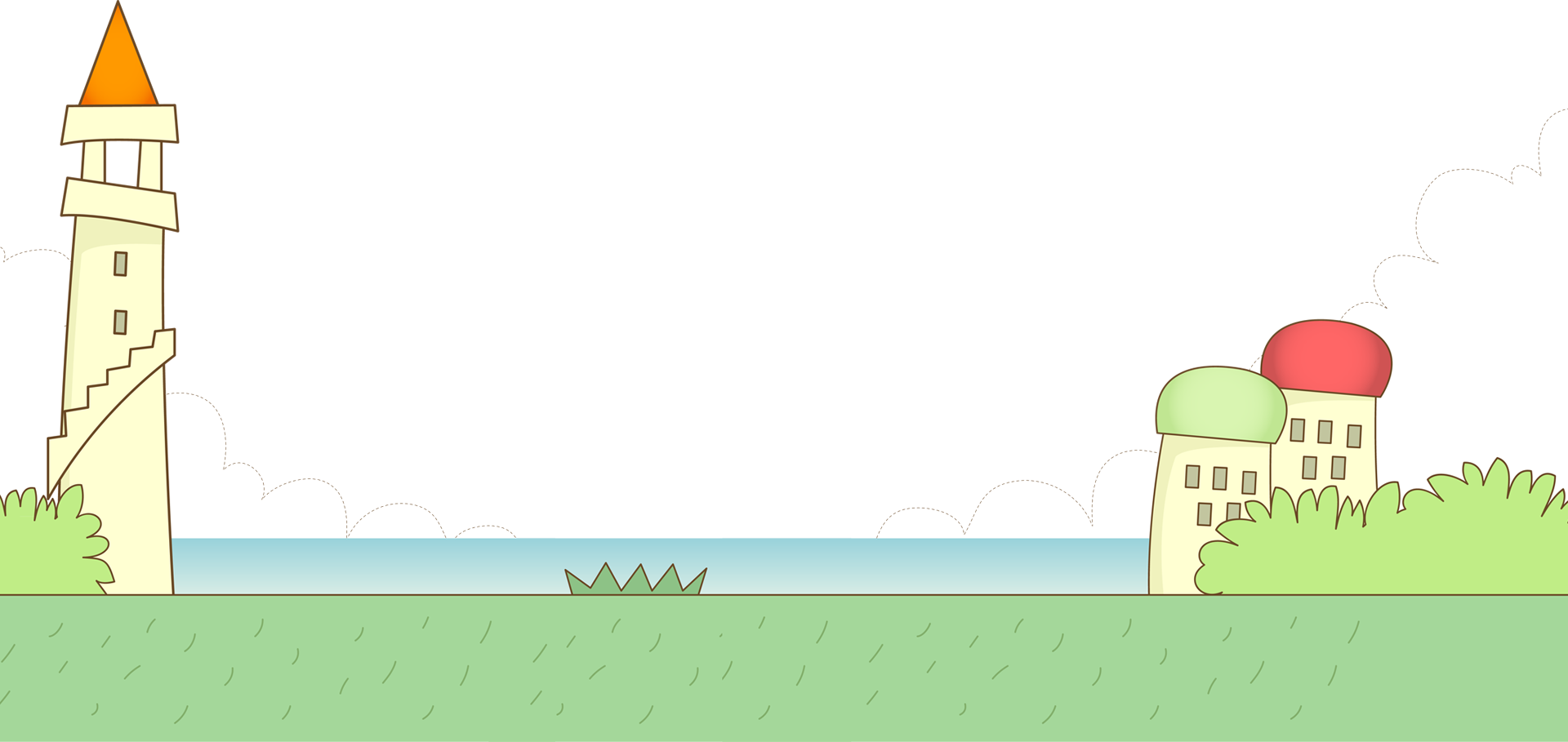 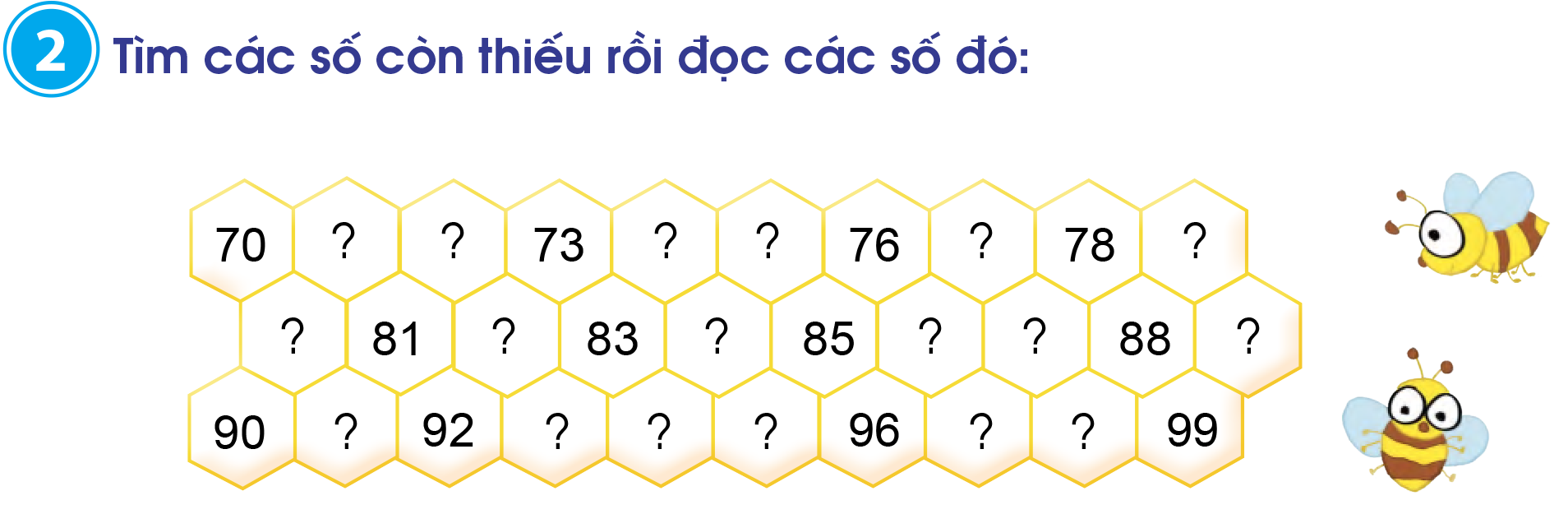 79
74
75
71
72
77
80
82
84
86
87
89
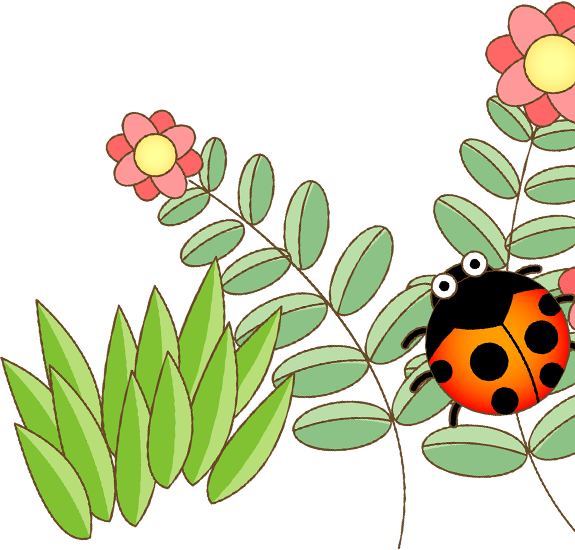 91
95
93
97
98
94
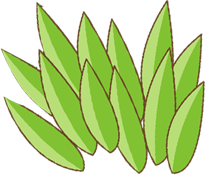 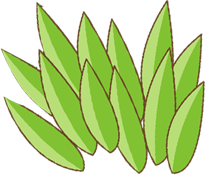 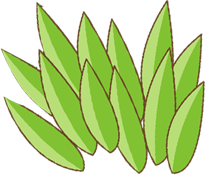 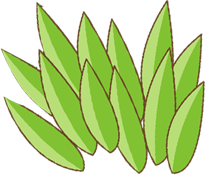 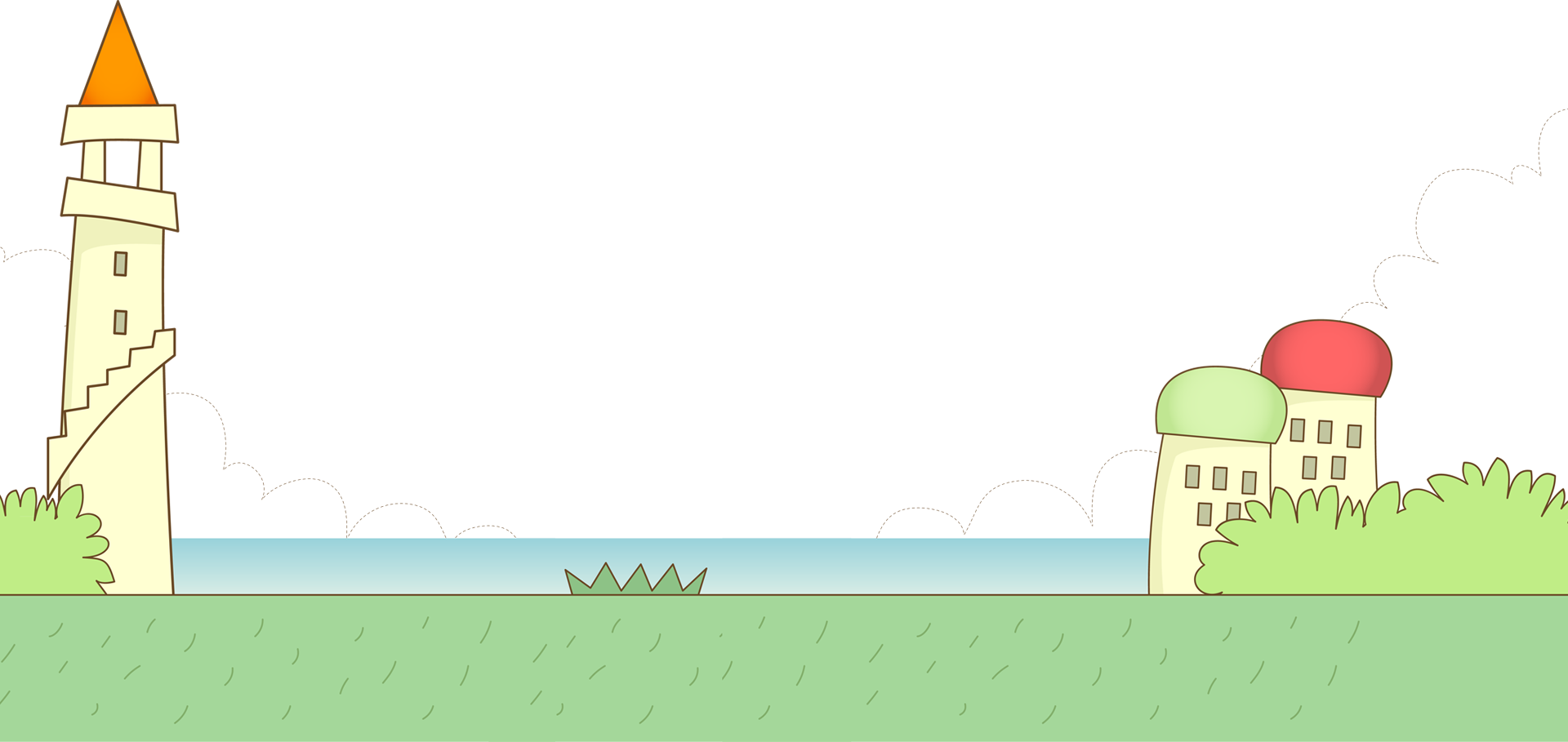 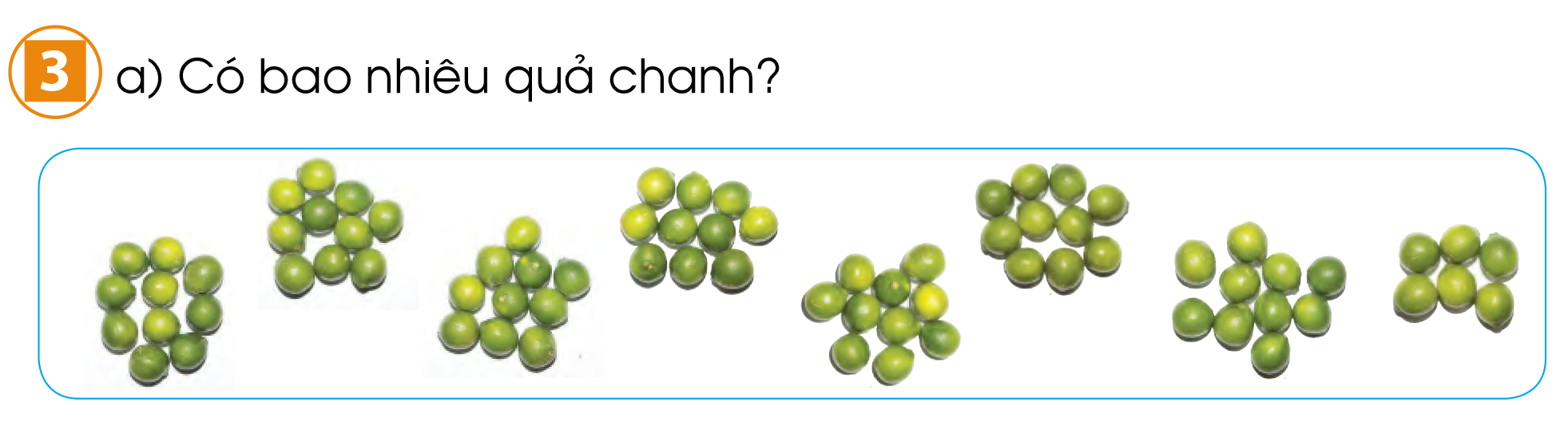 10
10
10
10
10
10
10
6
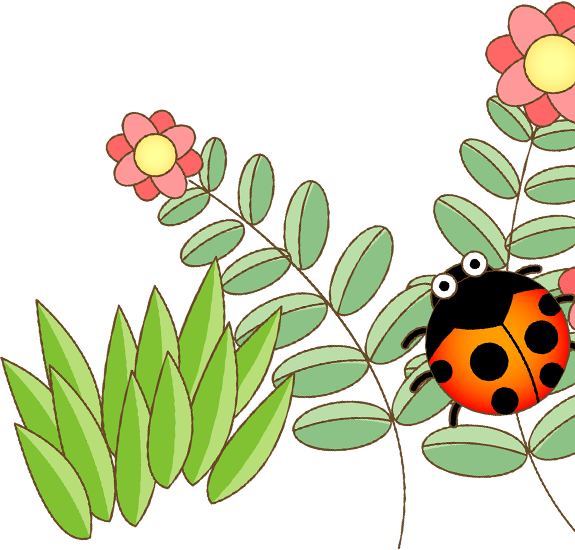 Có tất cả 76 quả chanh
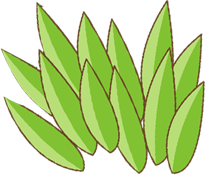 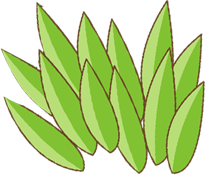 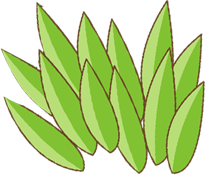 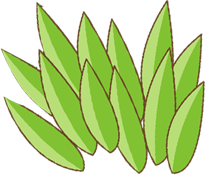 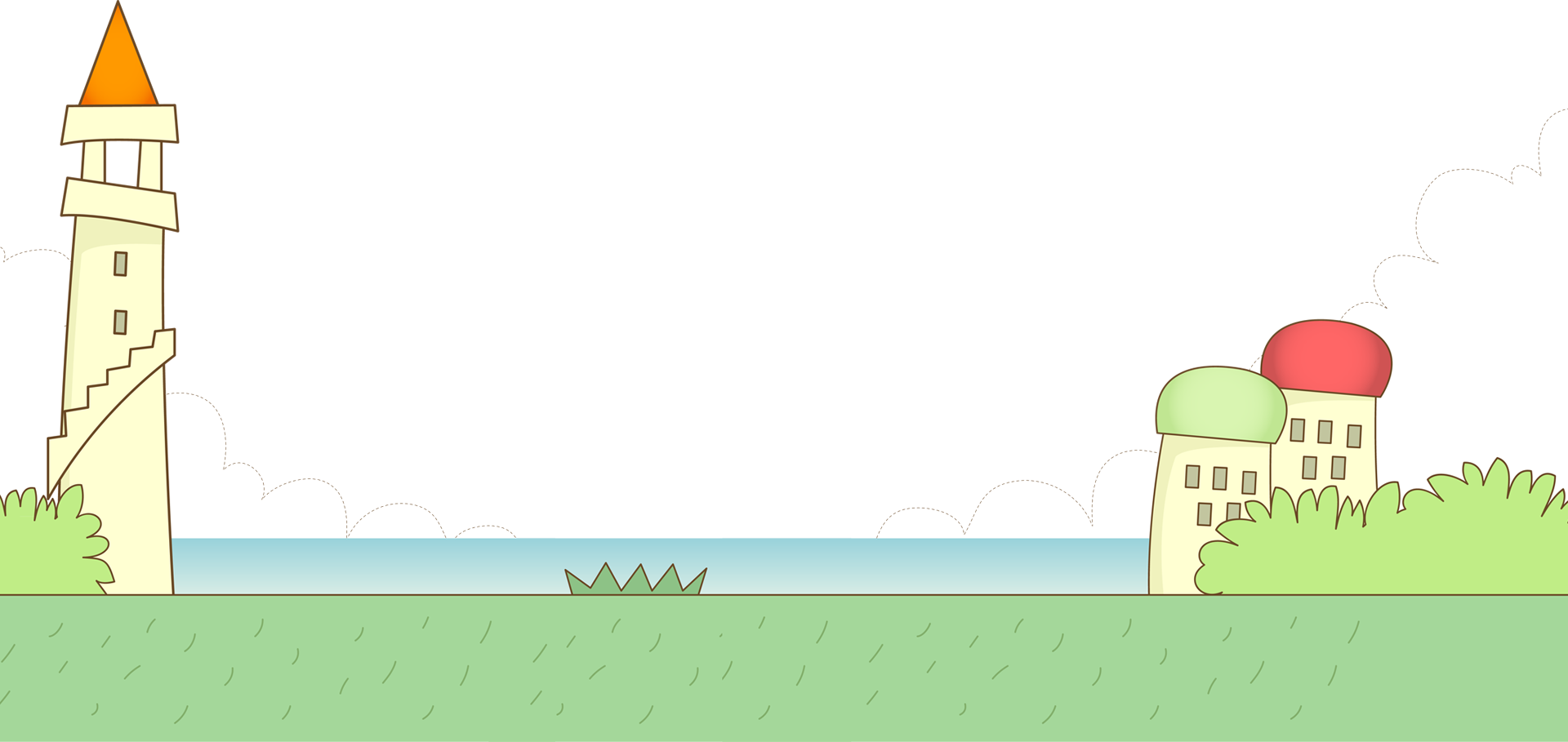 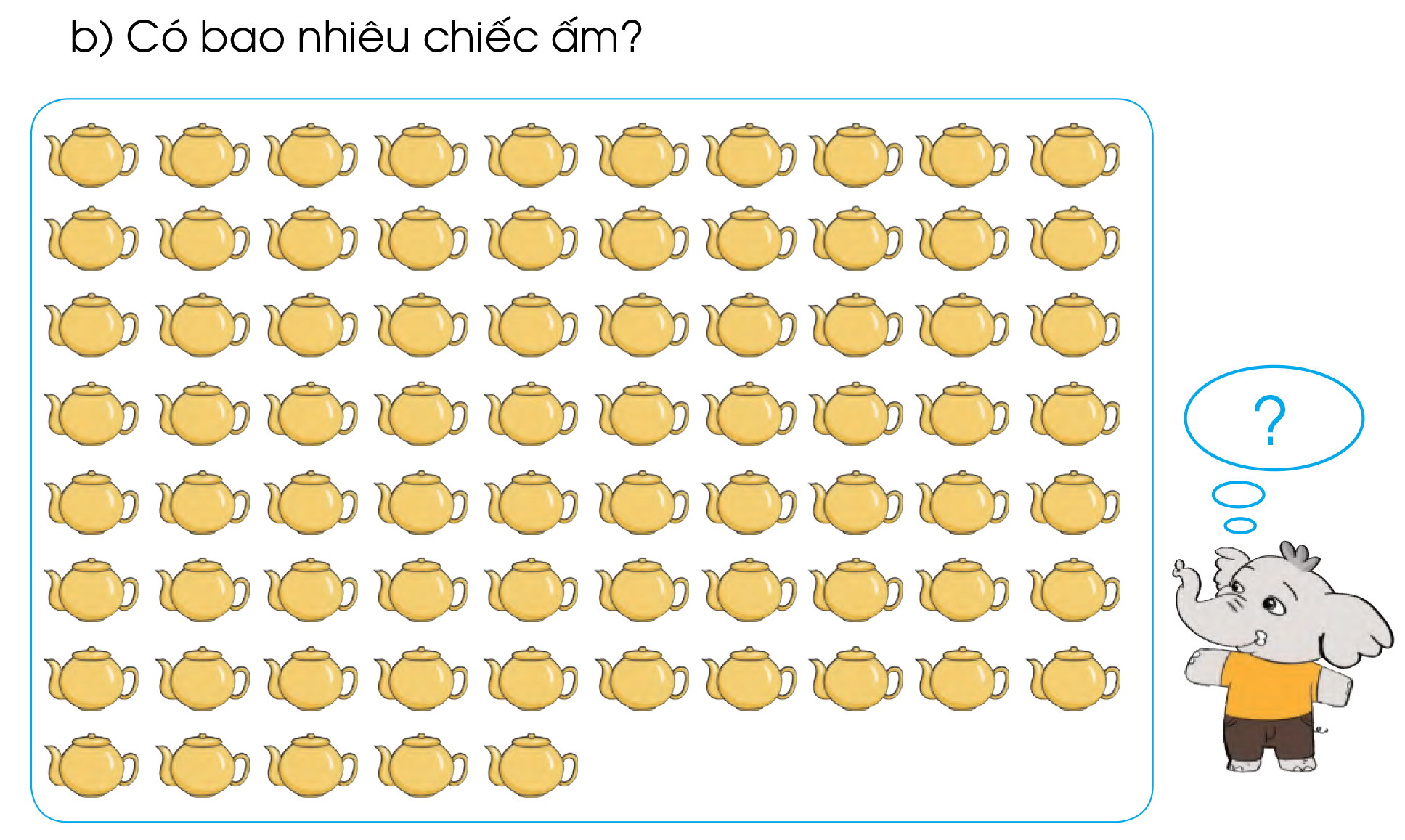 Có 75 chiếc ấm
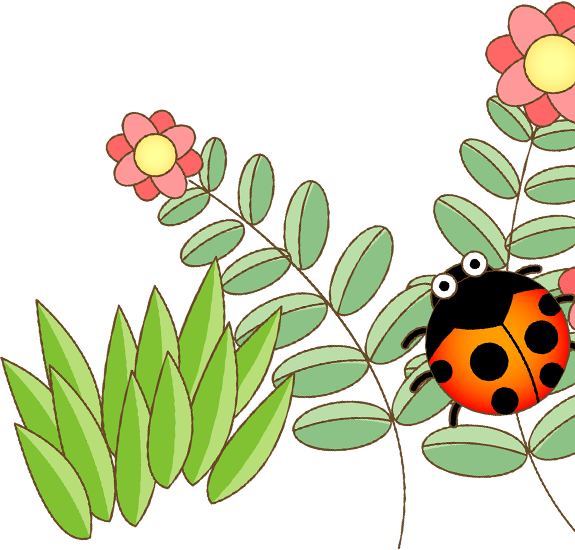 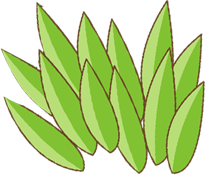 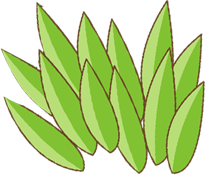 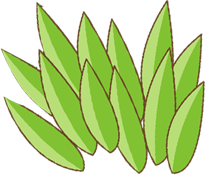 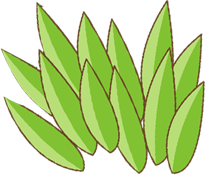 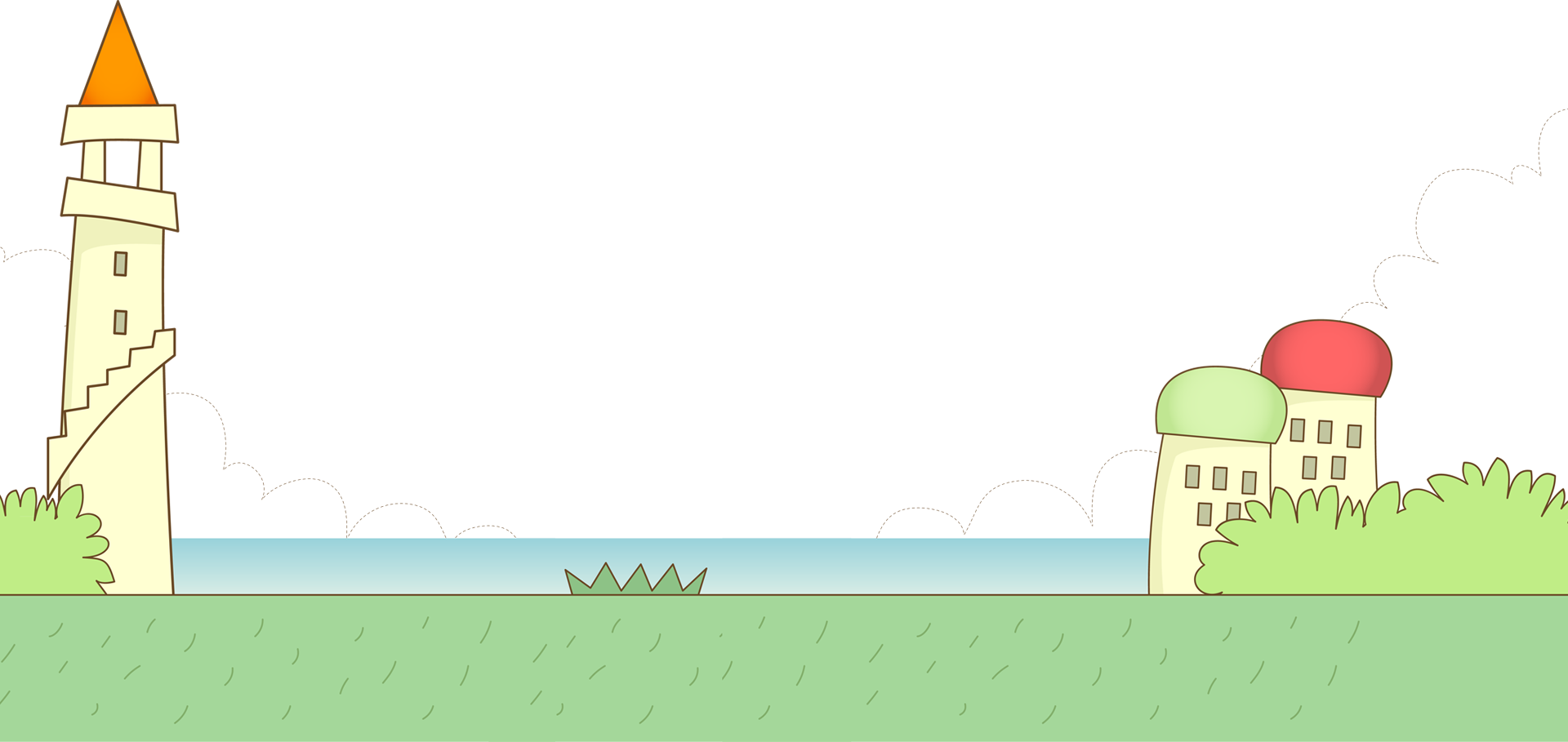 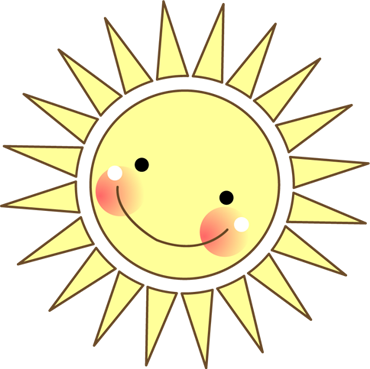 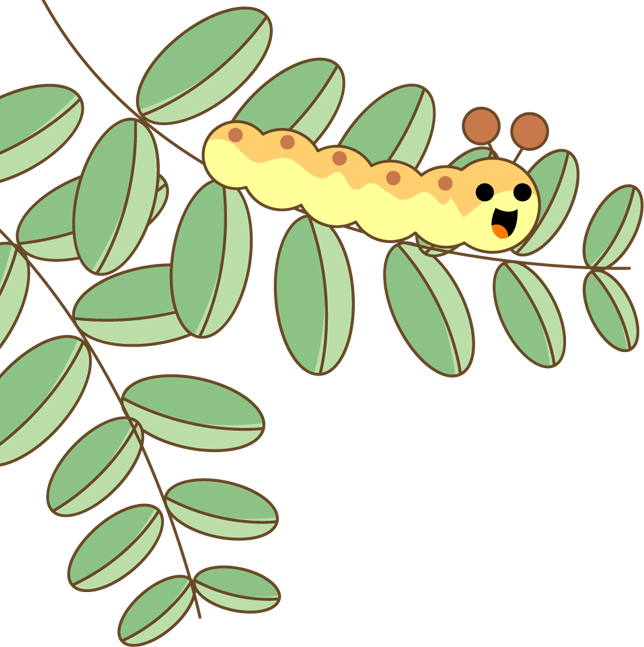 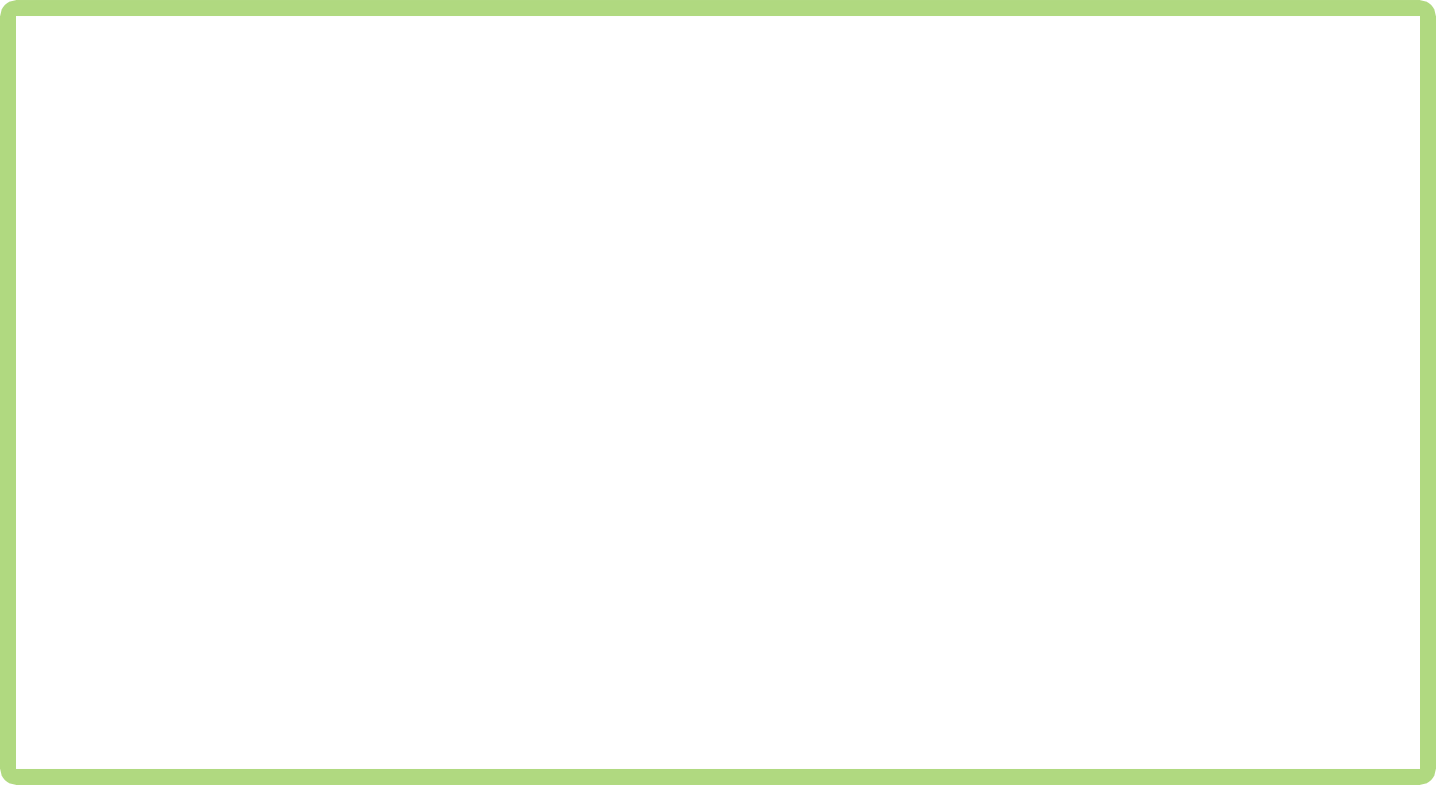 VẬN DỤNG
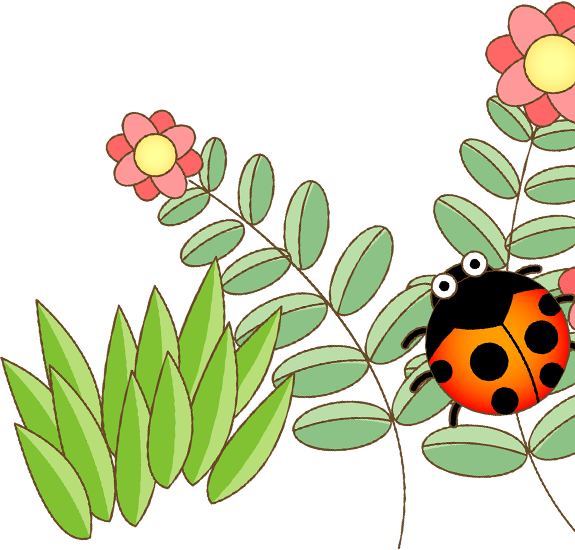 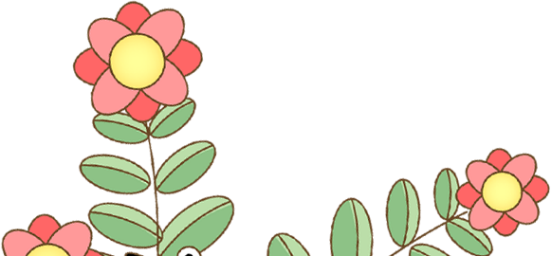 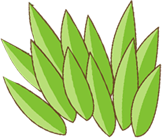 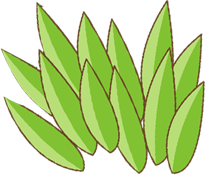 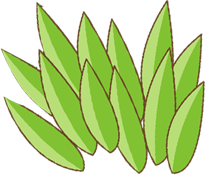 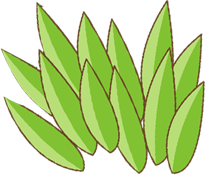 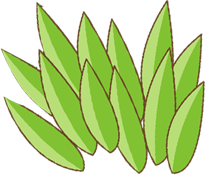 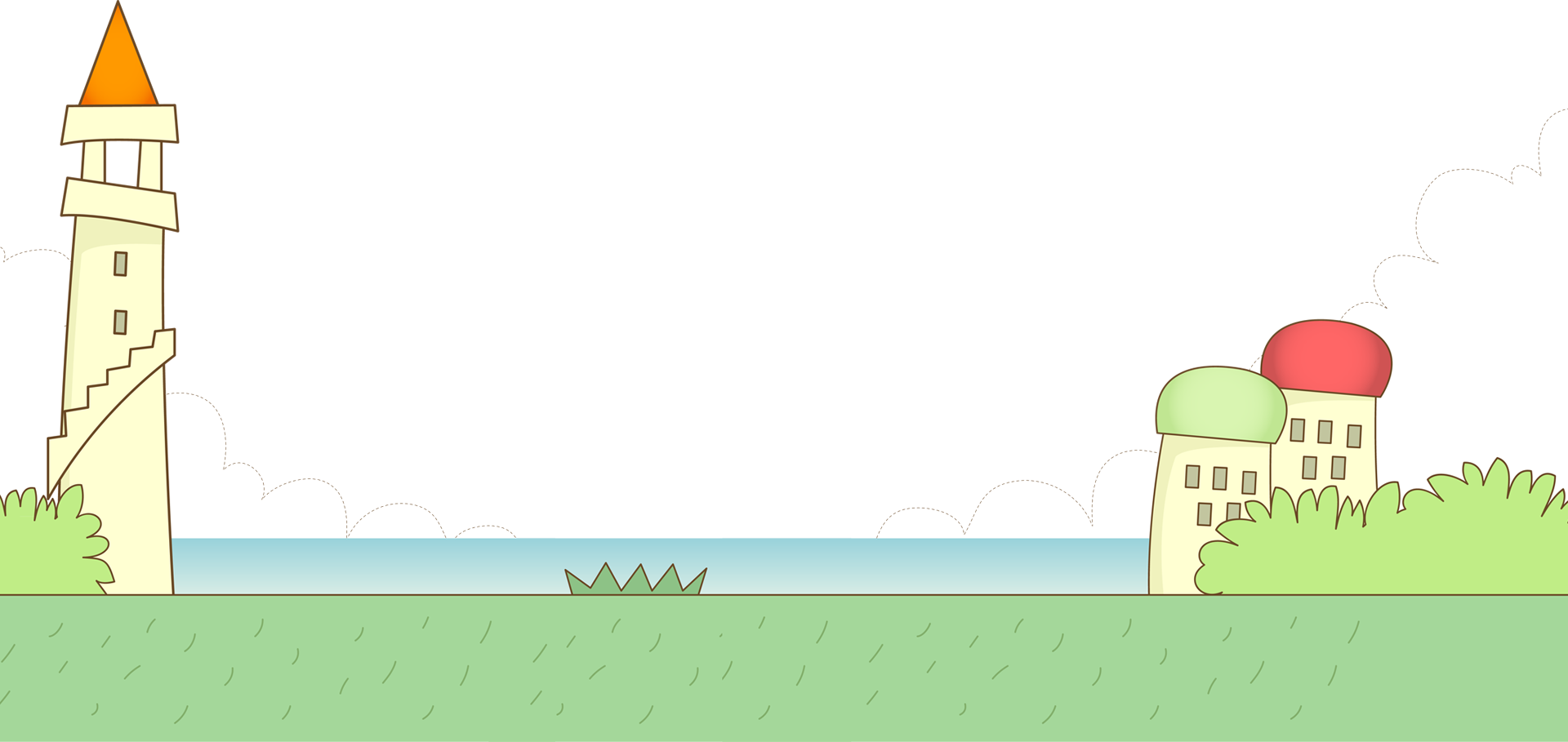 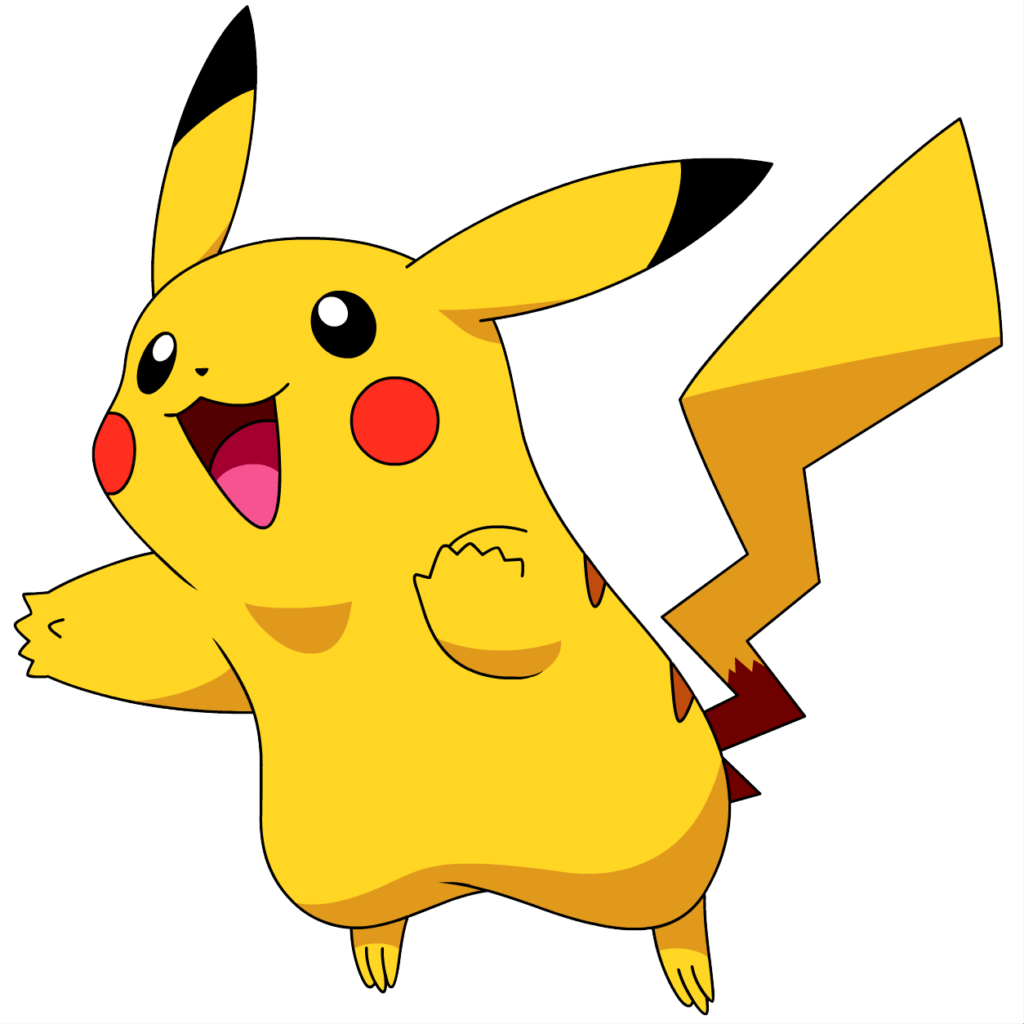 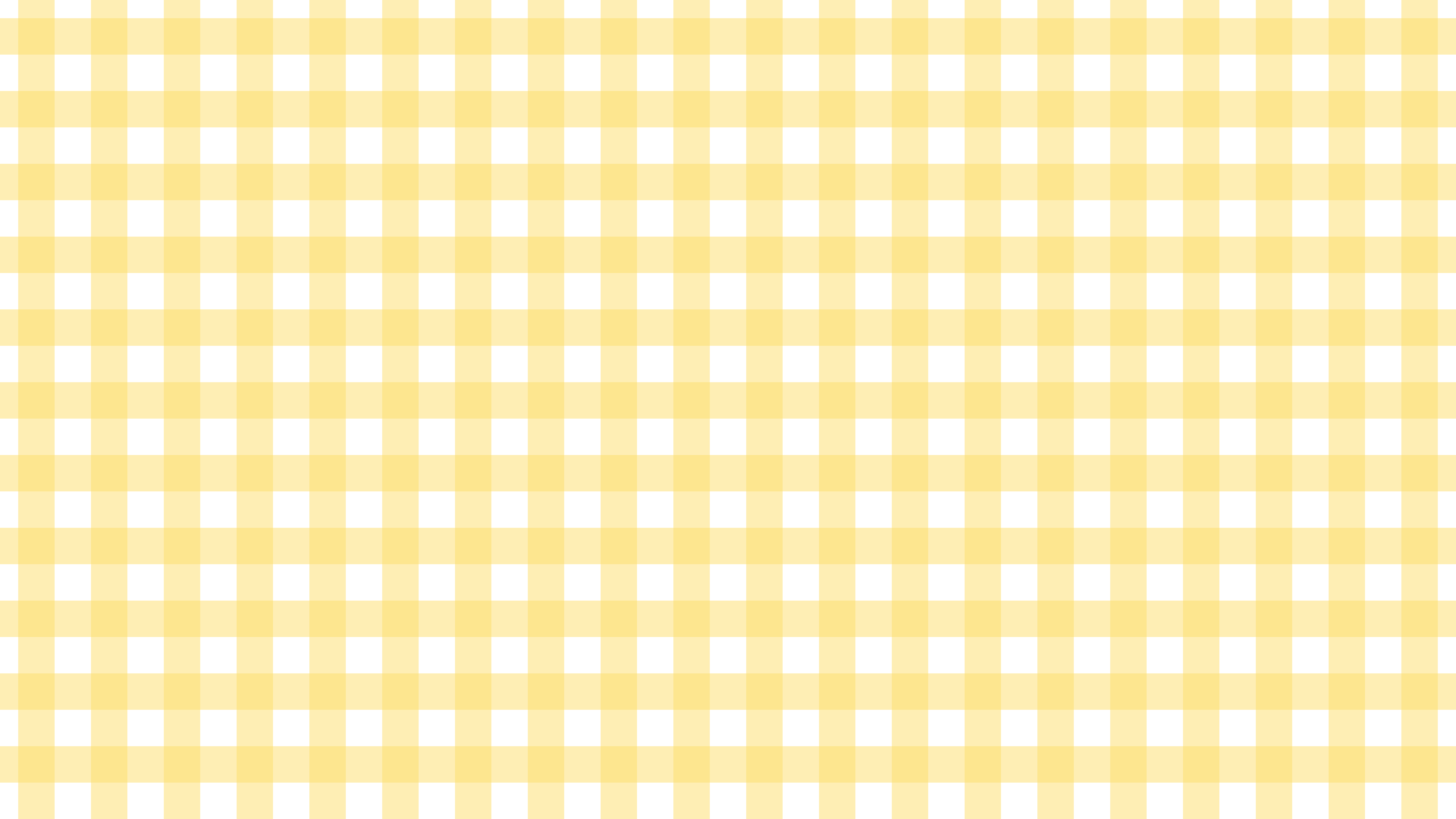 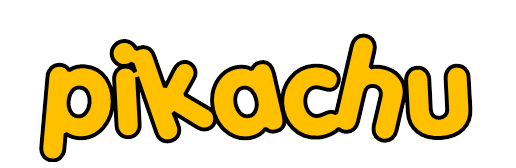 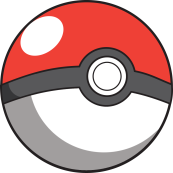 BẮT ĐẦU
[Speaker Notes: HS cần chuẩn bị: 3 tờ giấy màu XANH/ ĐỎ/ VÀNG hoặc đồ vật có 3 màu đó để chọn đáp án đúng với màu sắc tương ứng. (Tương tác đc vs cả lớp trong mỗi câu hỏi)]
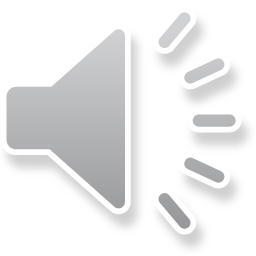 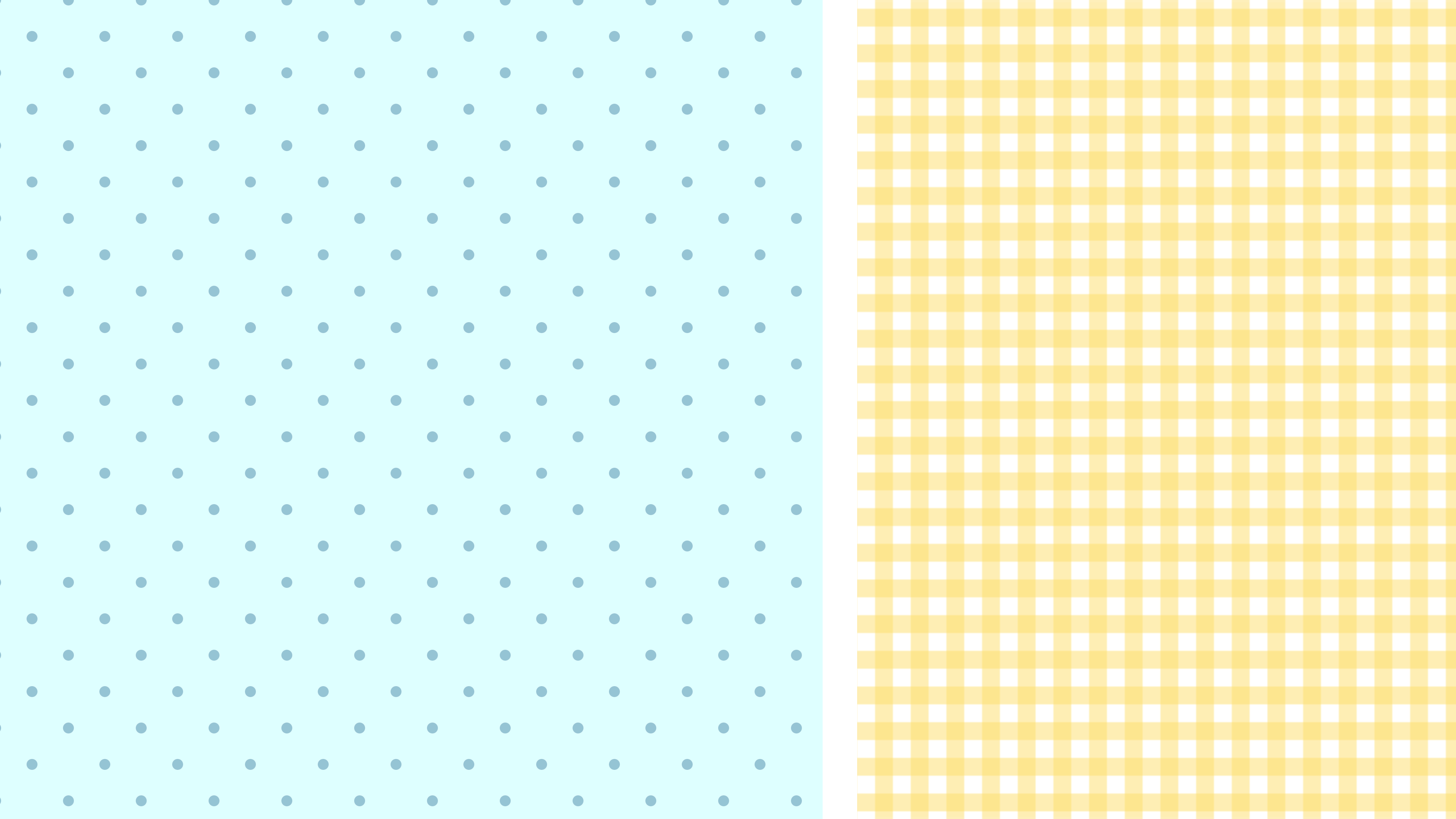 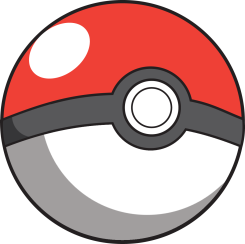 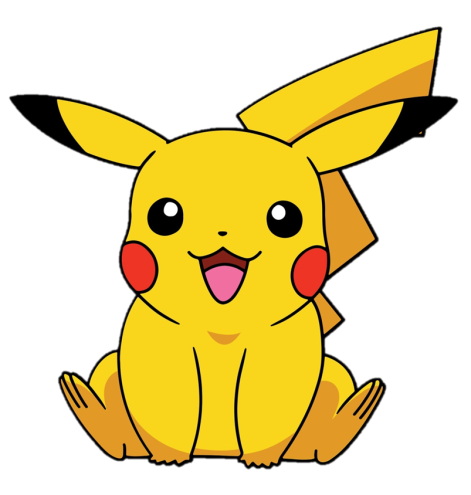 75
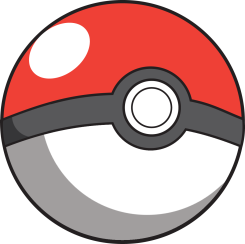 76
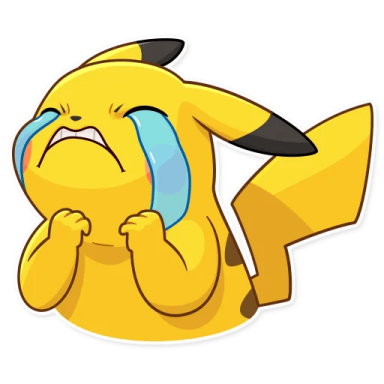 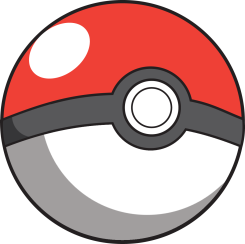 79
77,78....
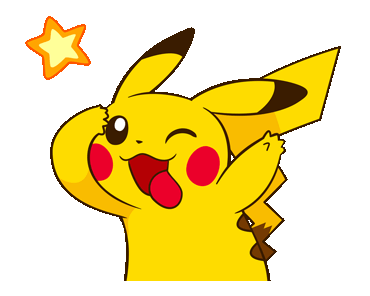 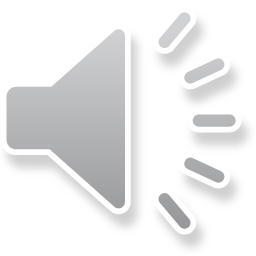 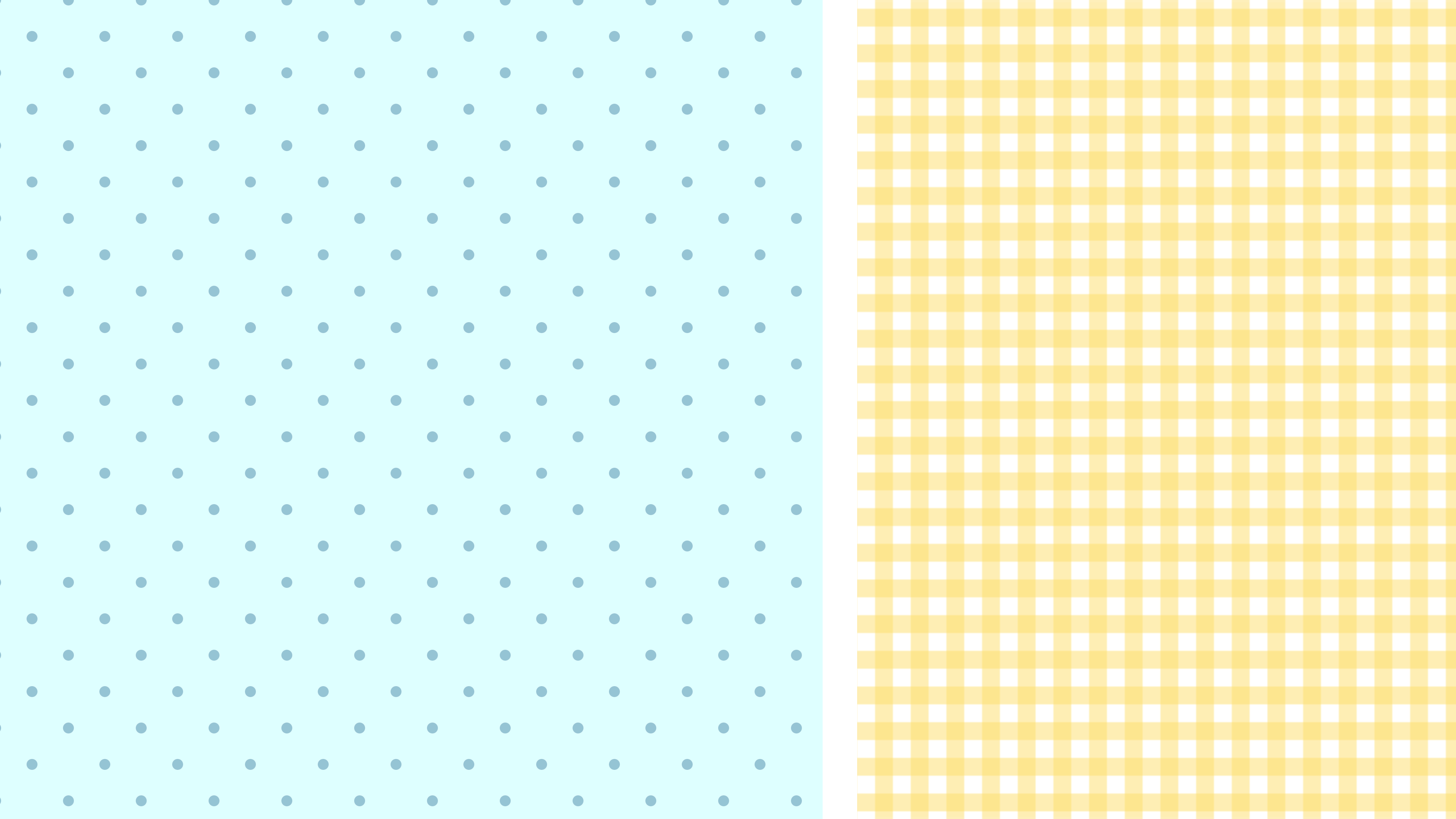 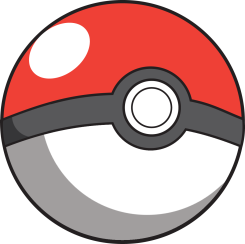 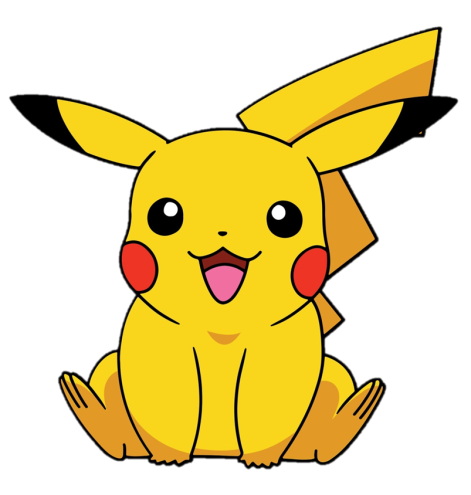 83,85,86
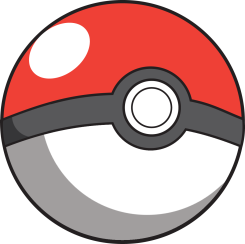 84,85,87
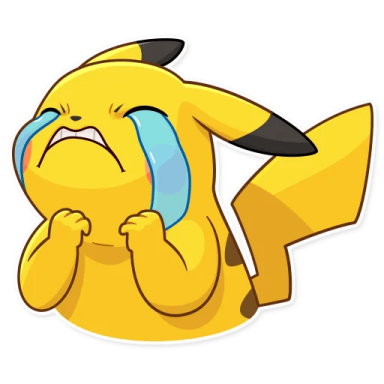 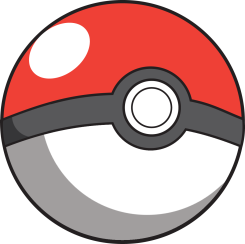 ...,85,...
84,85,86
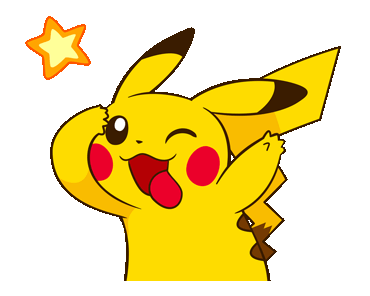 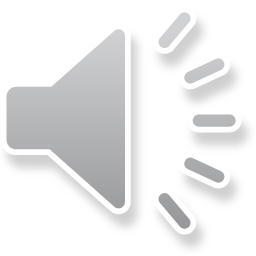 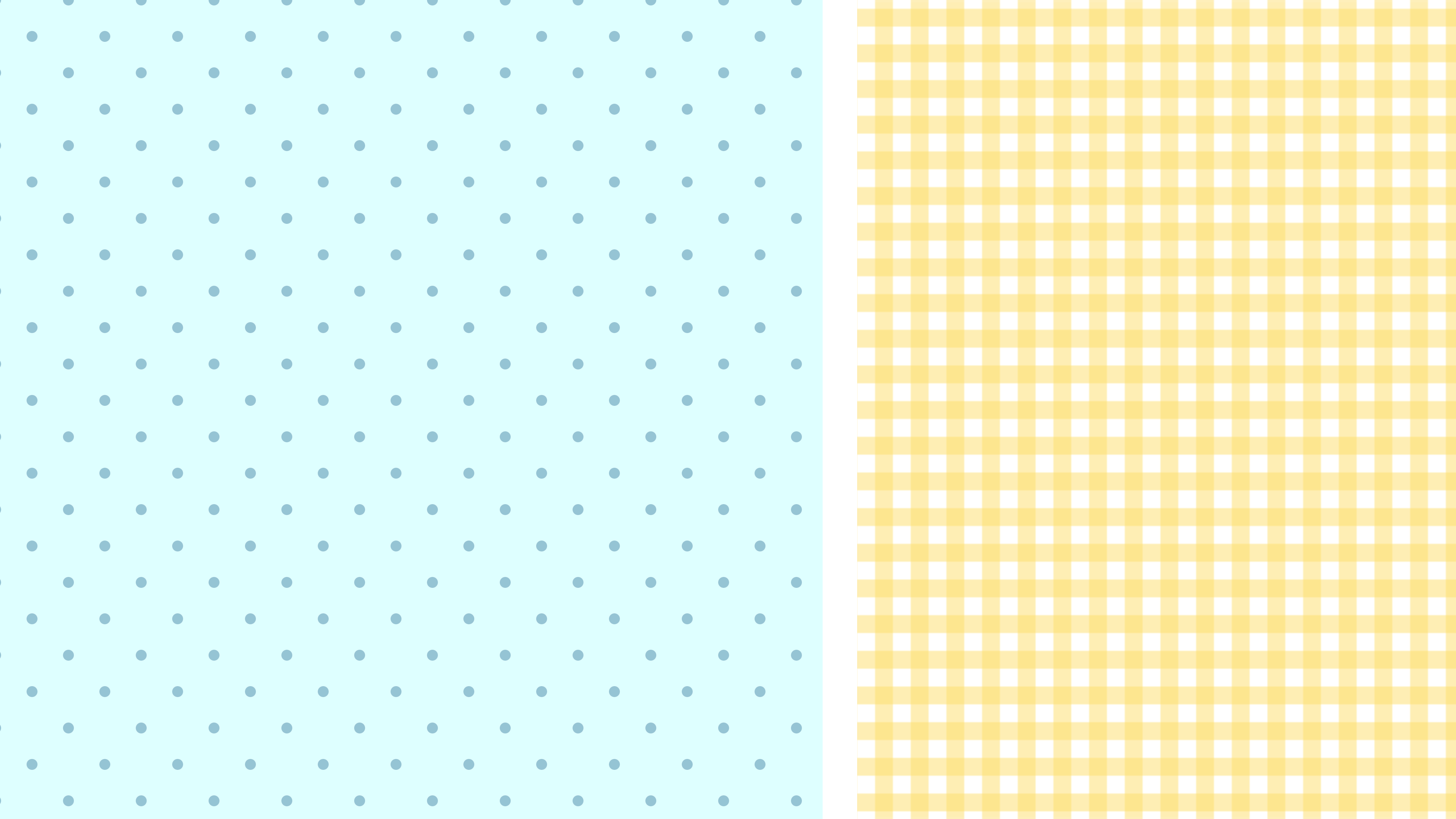 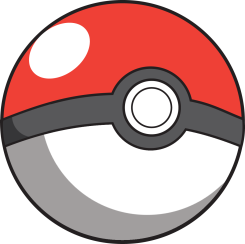 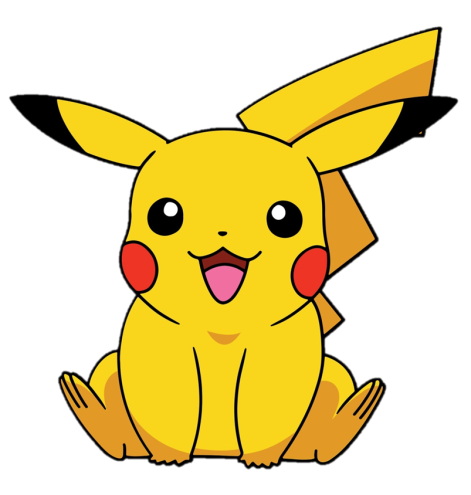 chín mươi tám.
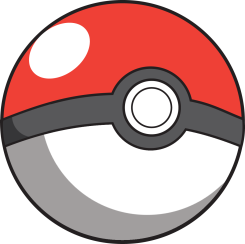 chín mươi chín.
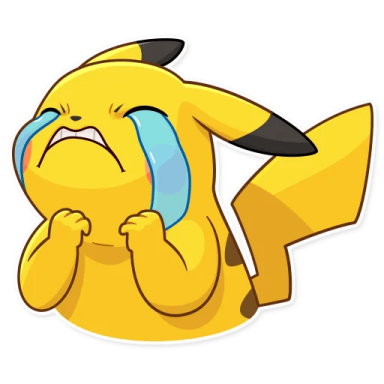 Đây là số bao nhiêu: 99
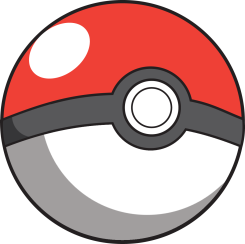 chín mươi bảy.
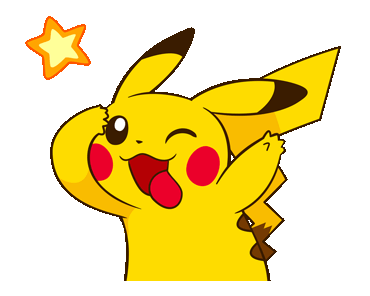